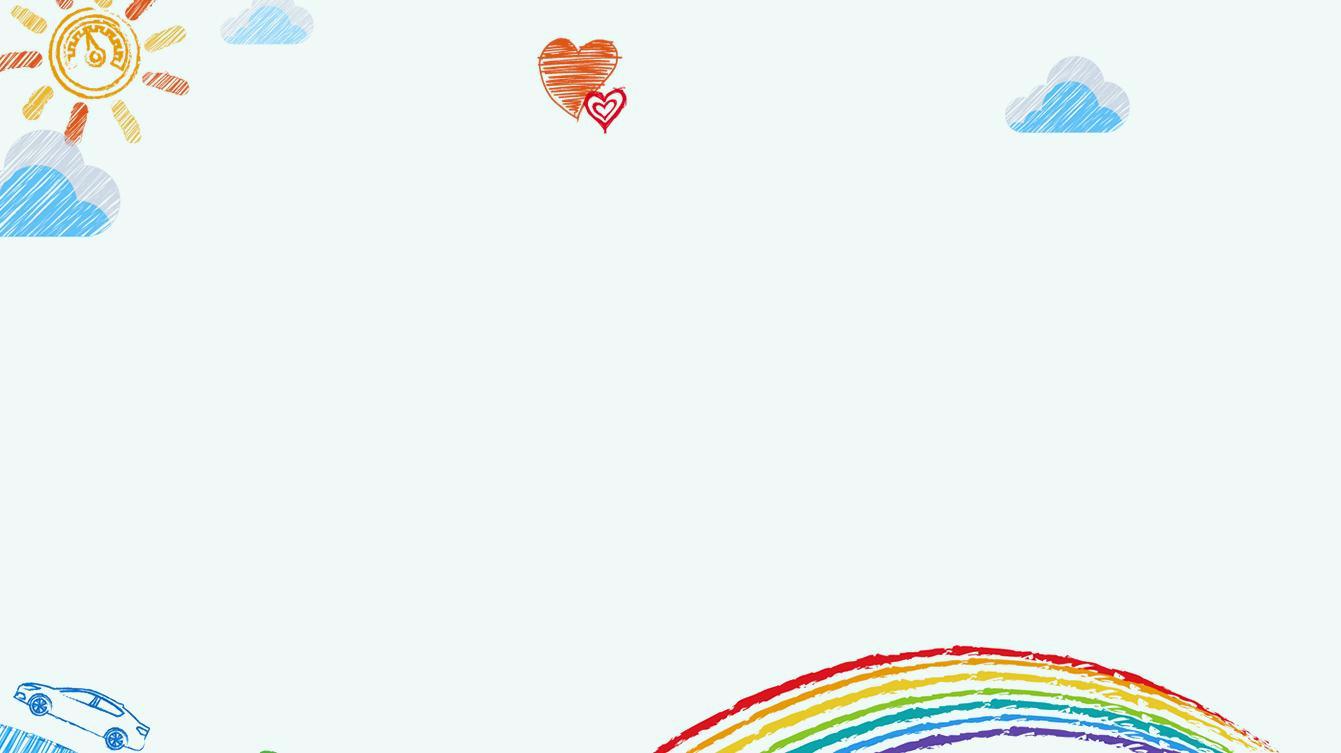 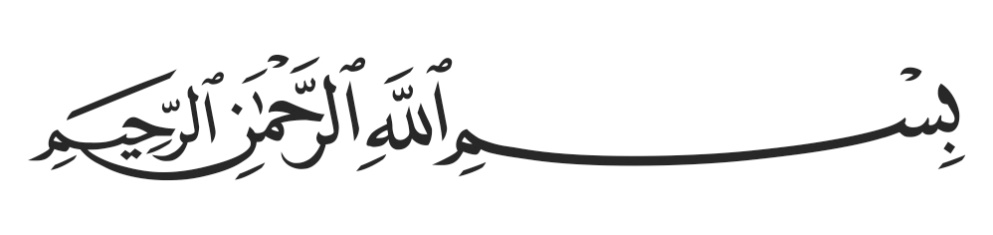 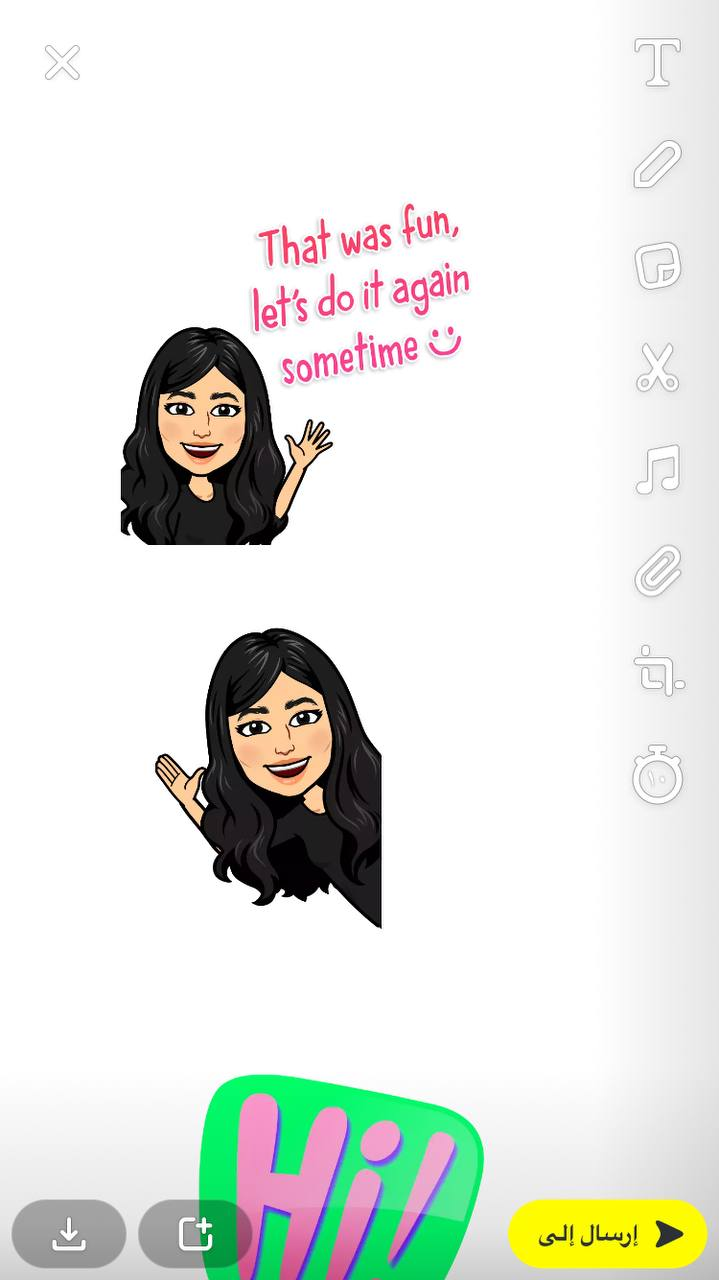 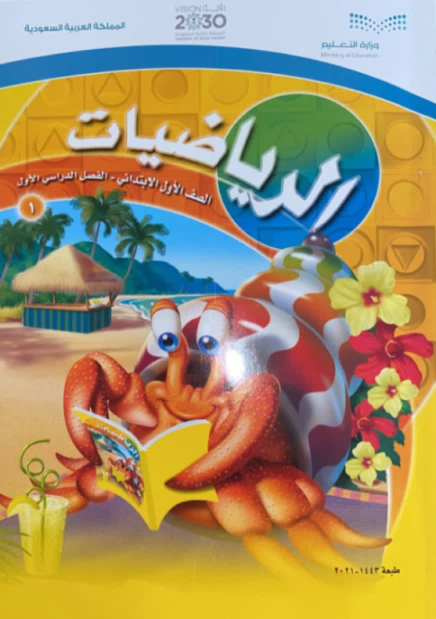 Loading…
أبطال مادة الرياضيات
تبدأ حصتنا بعد لحظات..
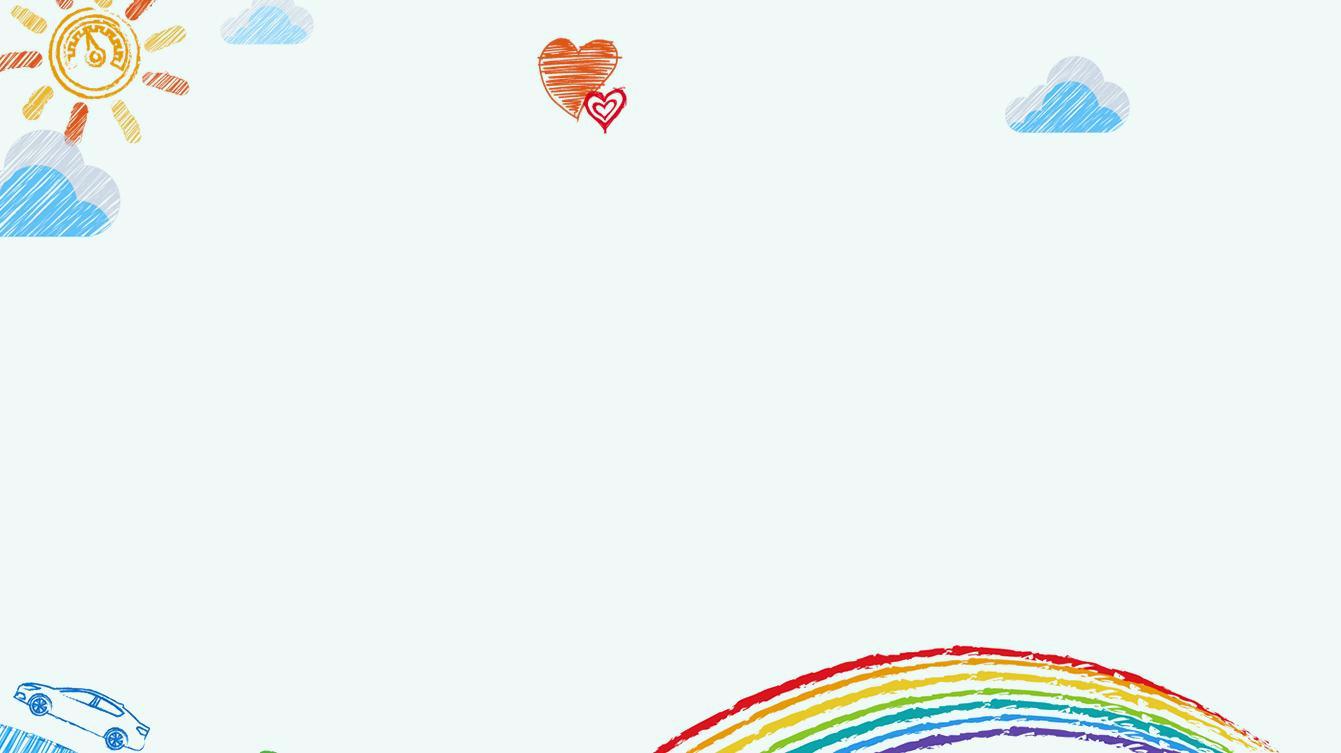 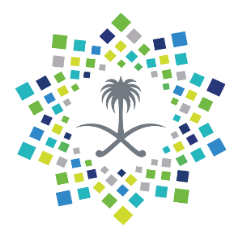 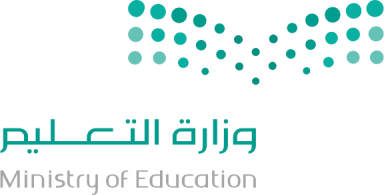 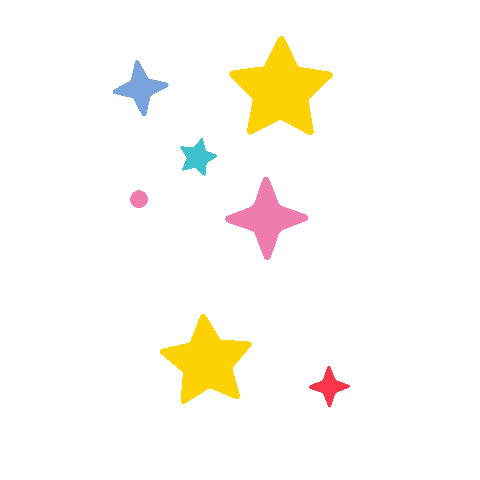 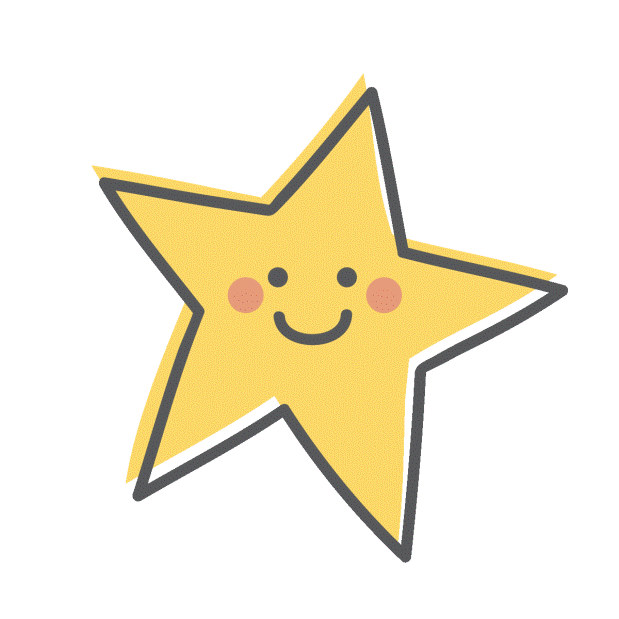 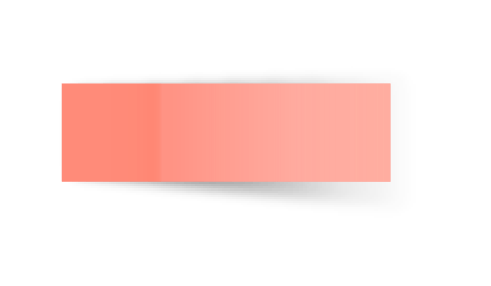 المادة 
الرياضيات
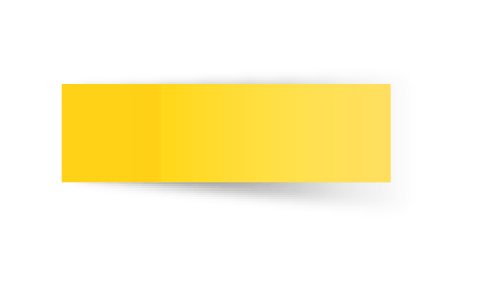 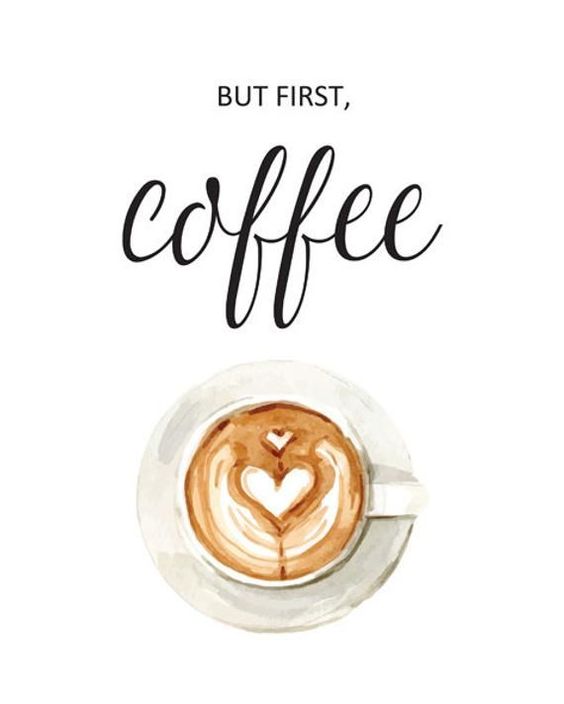 ص 118 الى 119
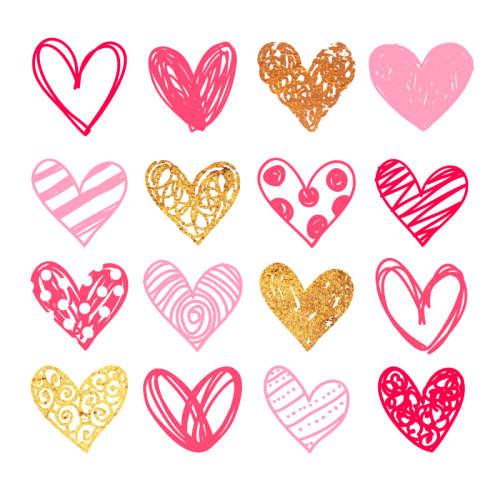 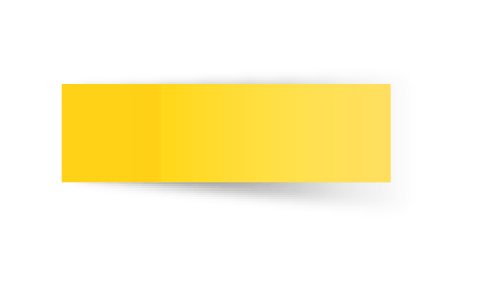 توكلنا على الله
الاحد
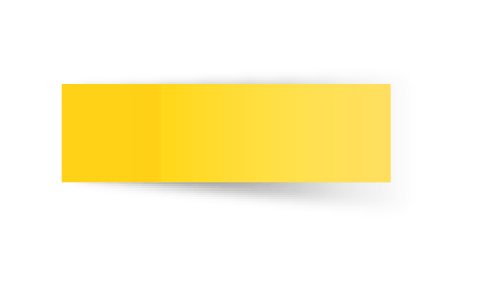 22-5-1443هـ
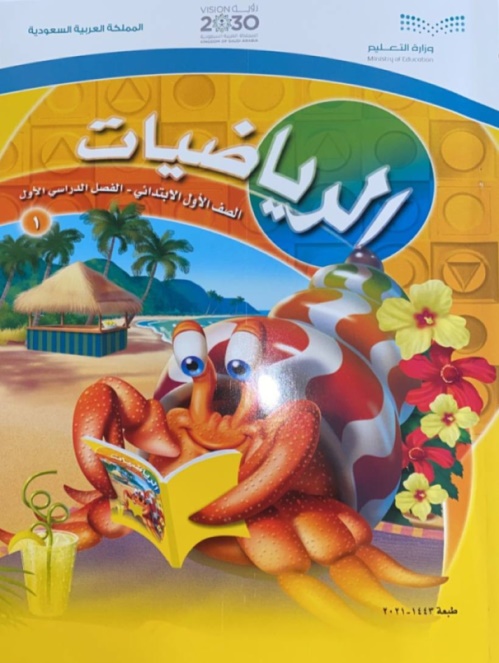 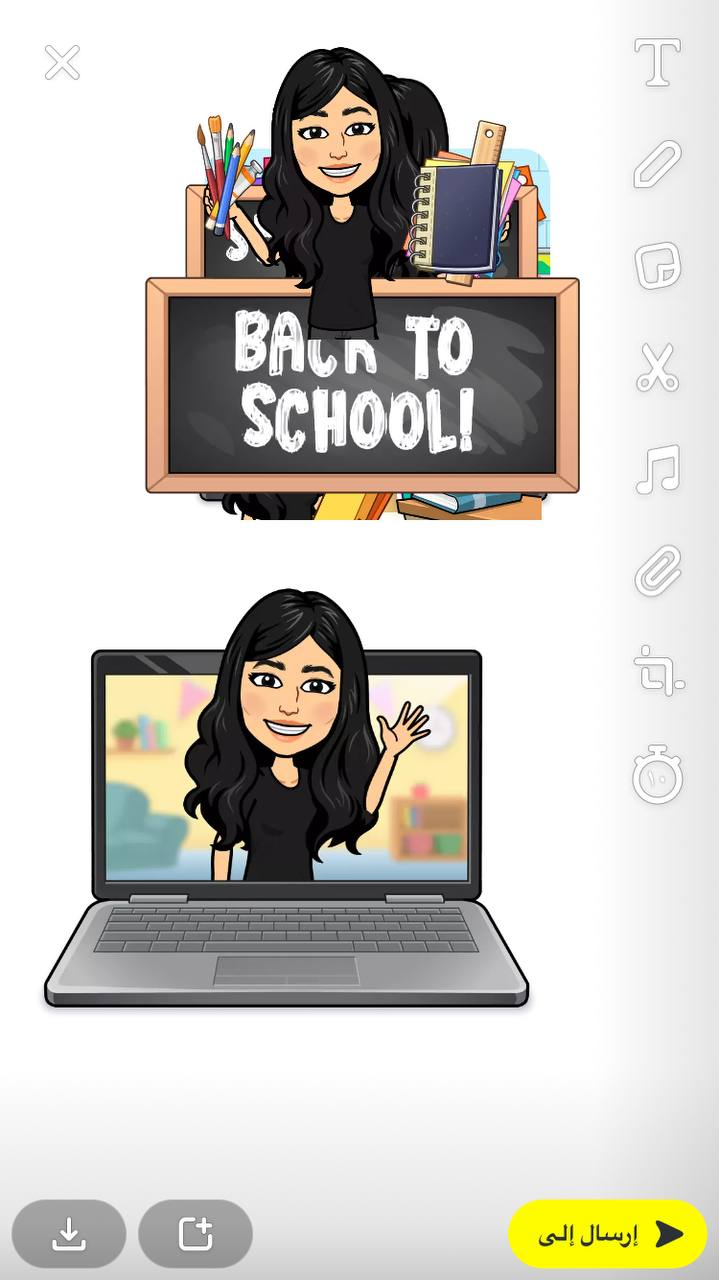 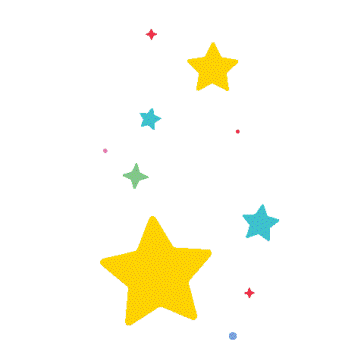 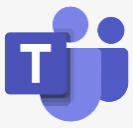 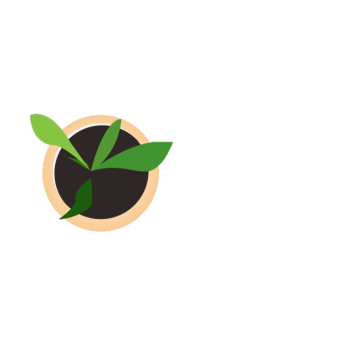 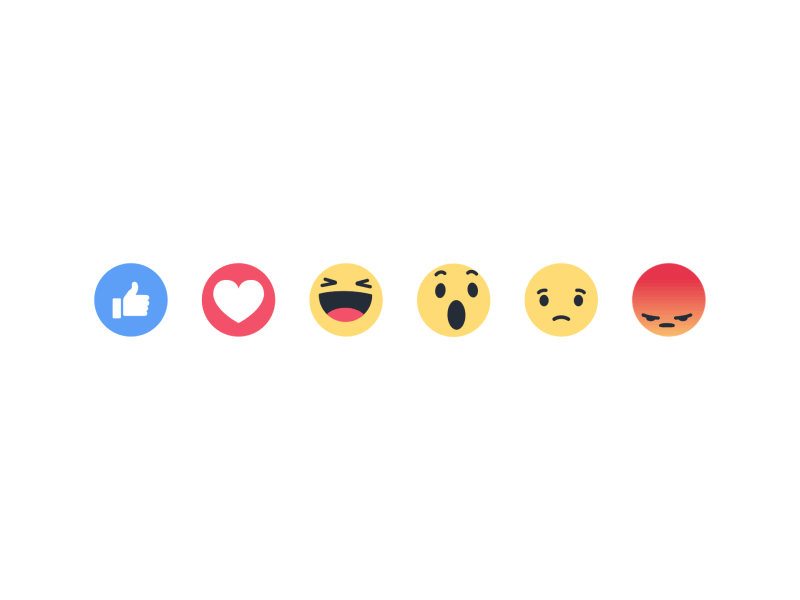 ماهو شعورك اليوم
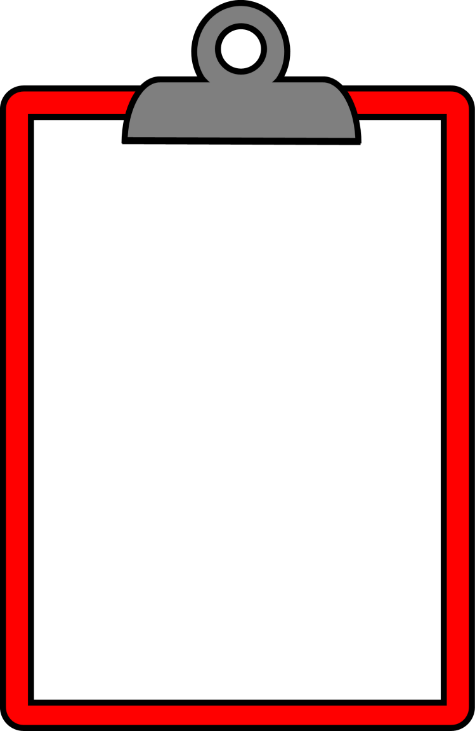 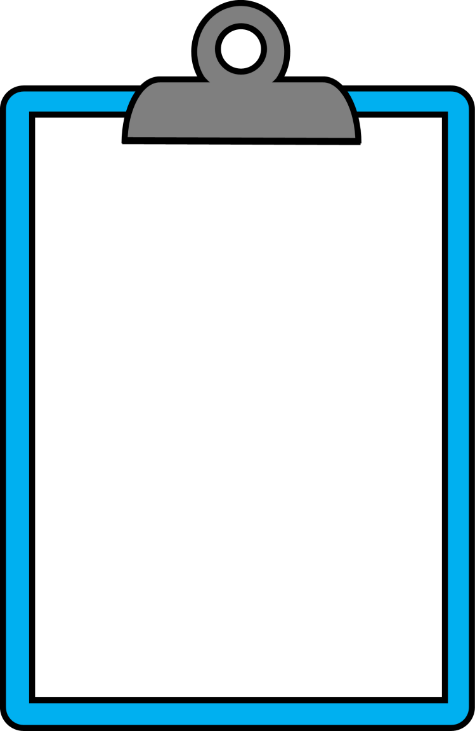 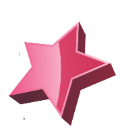 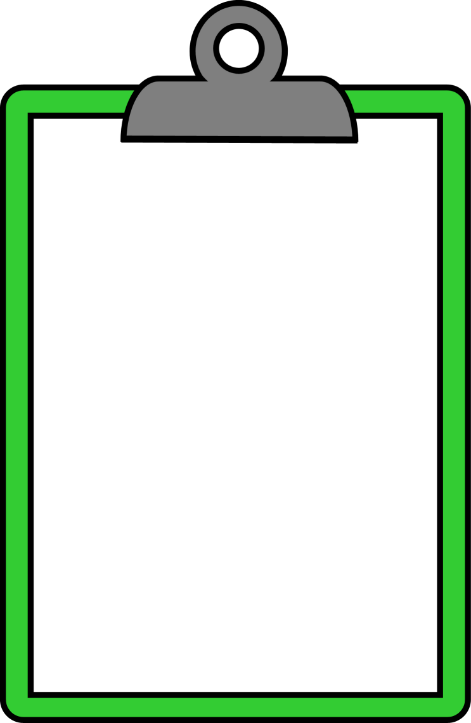 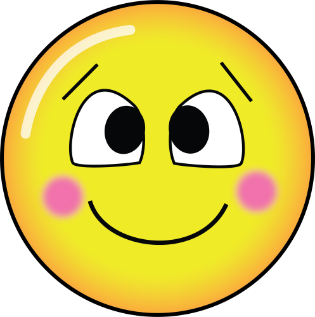 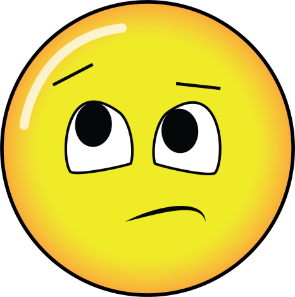 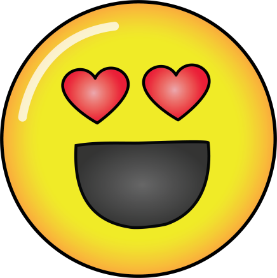 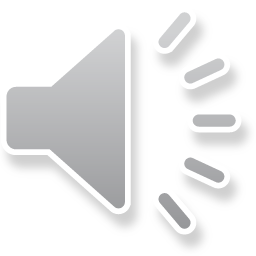 قوانين فصلنا الافتراضي
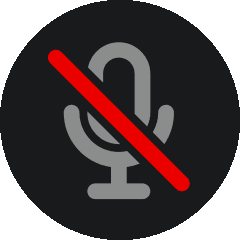 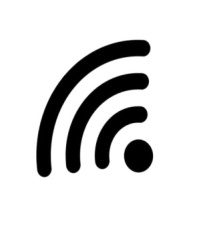 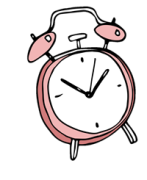 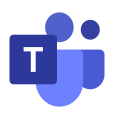 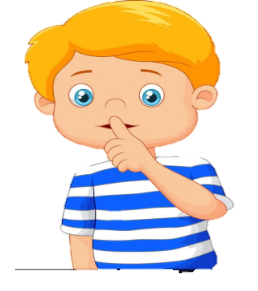 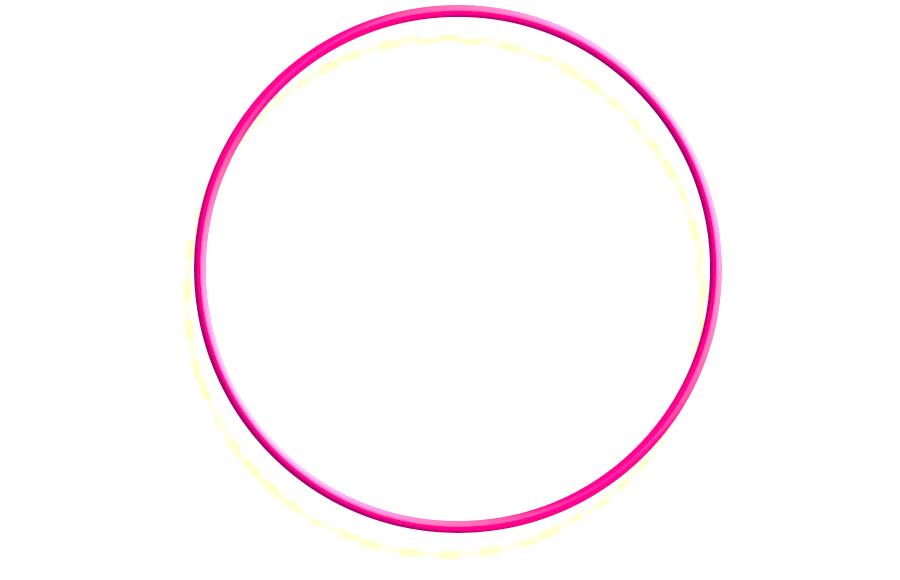 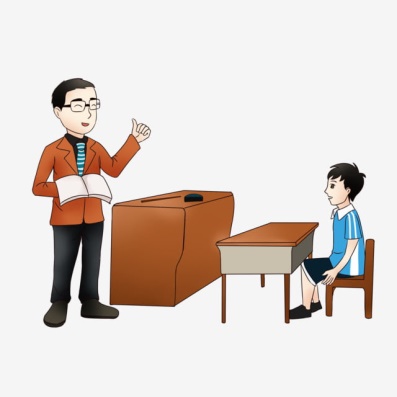 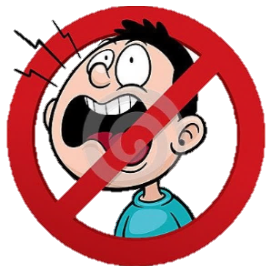 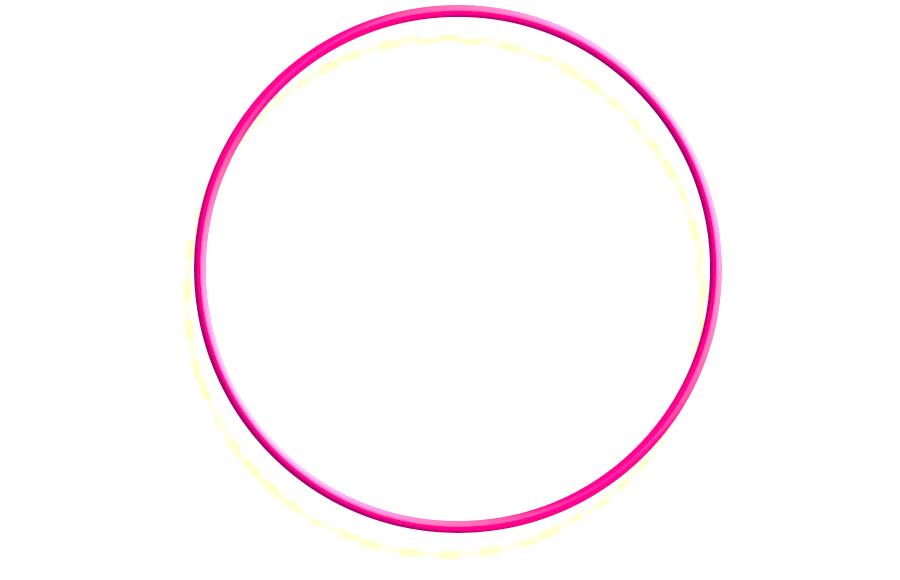 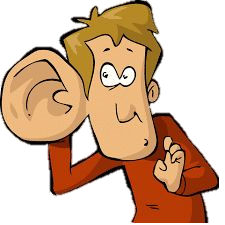 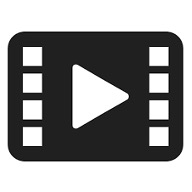 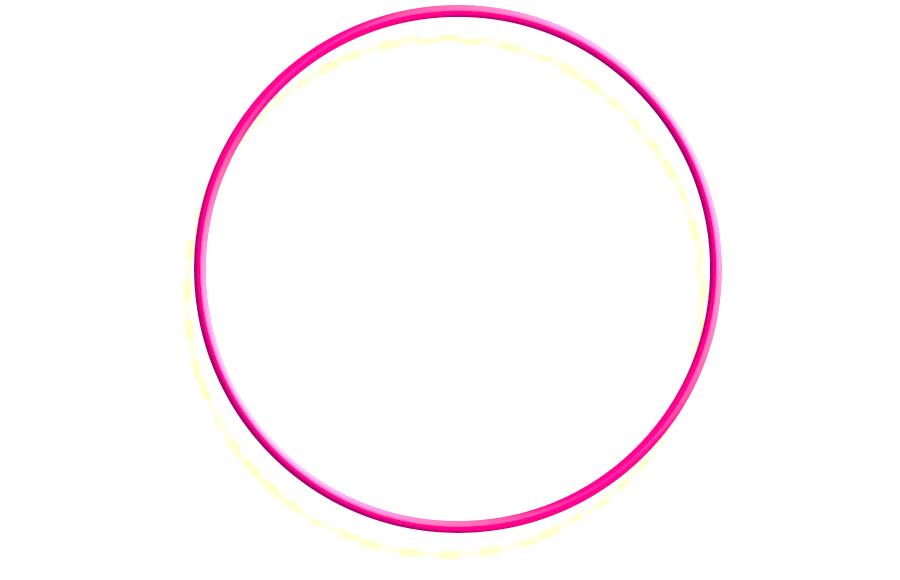 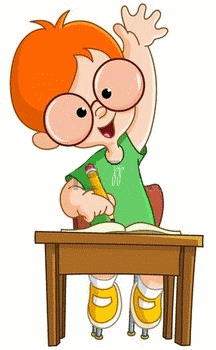 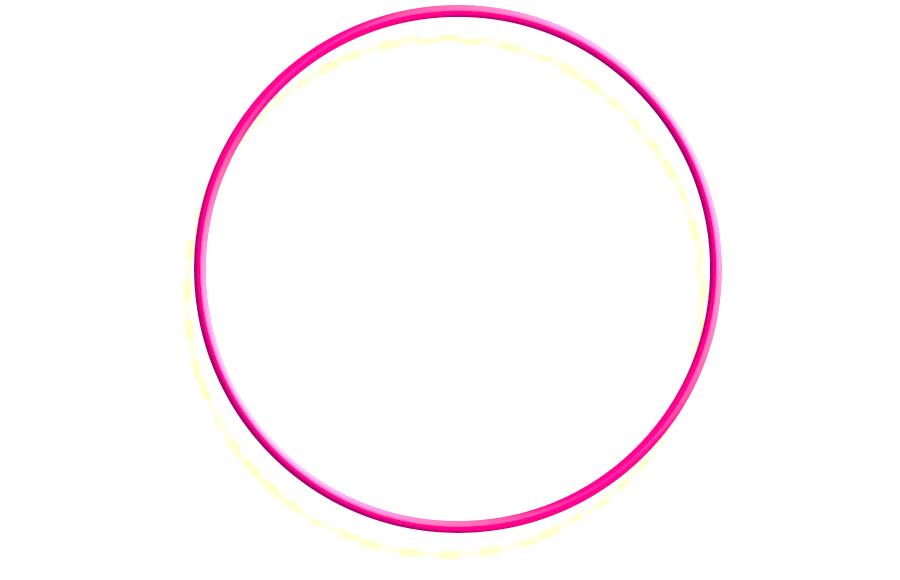 أَبْتَعِد عَنْ الضّجيج
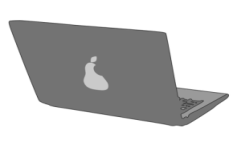 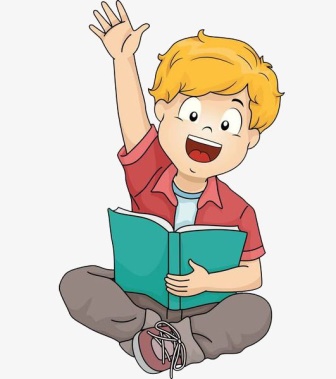 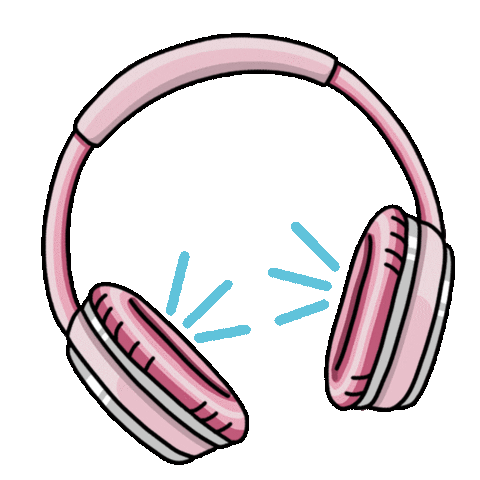 استمع إلى إجابات 
 أصدقائي ولا أقاطعهم
أغلق الصوت
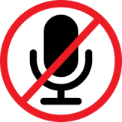 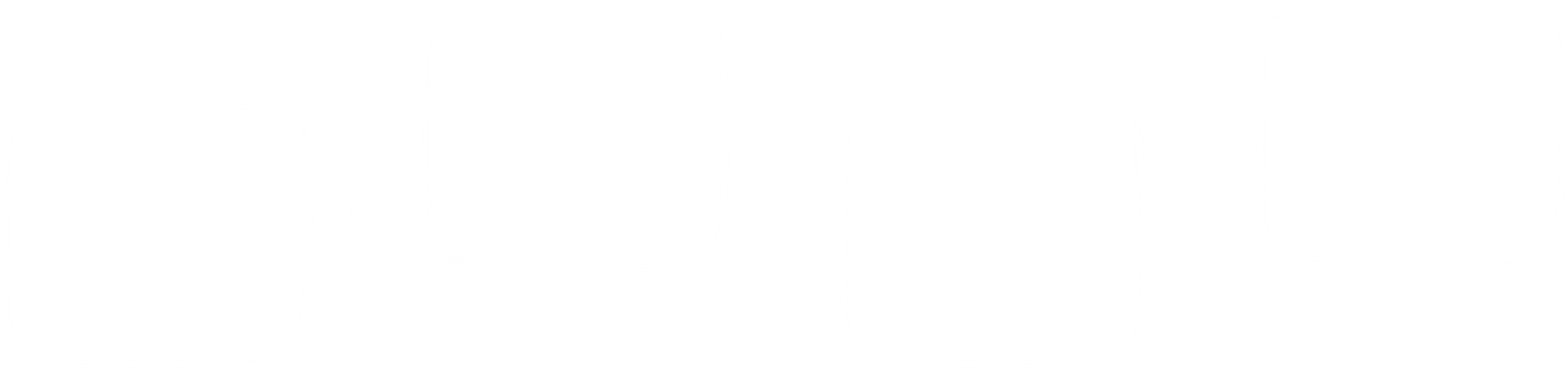 انتظر 
دورك للمشاركة
أَسْتَمِع بِتِرْكيز
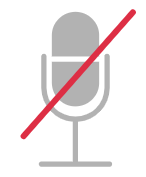 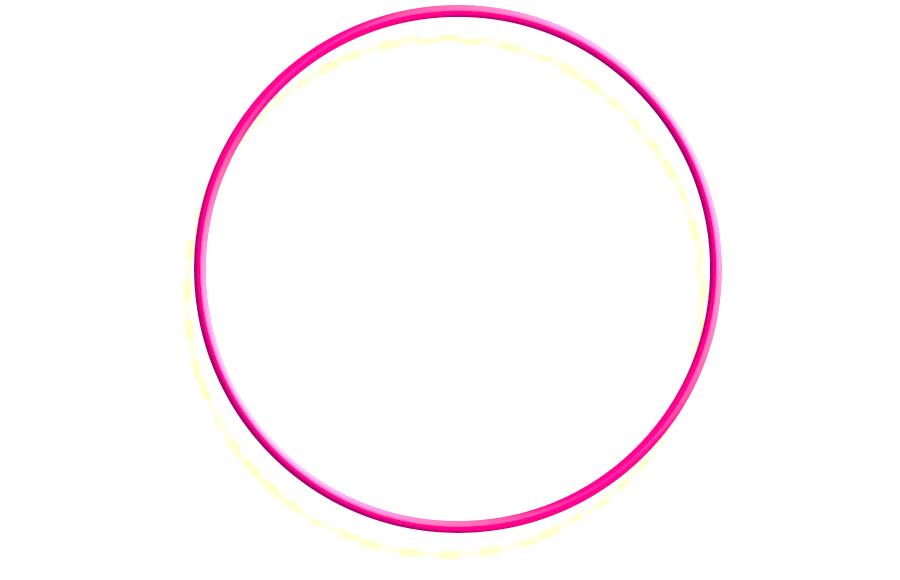 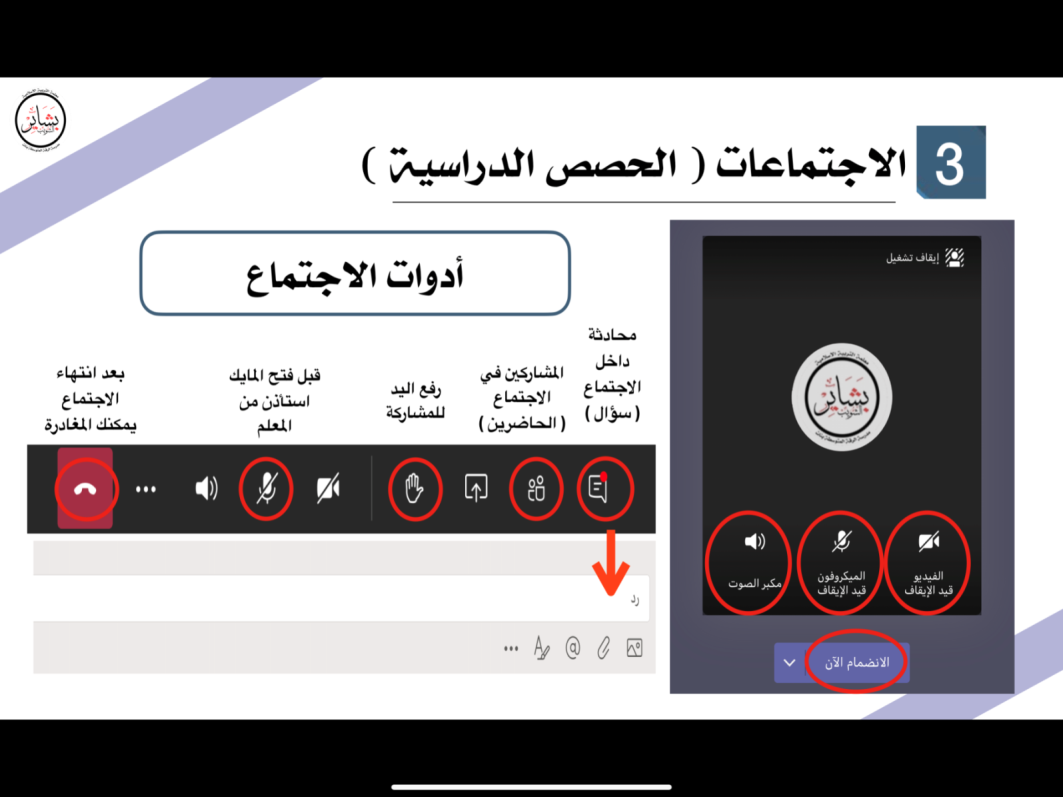 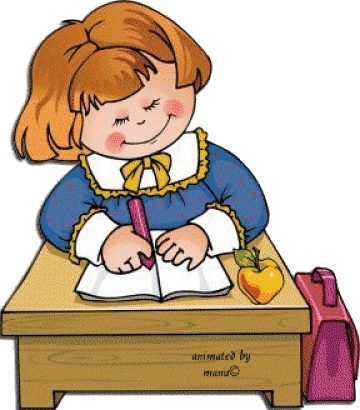 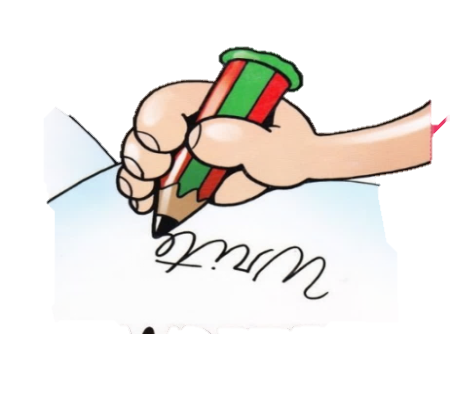 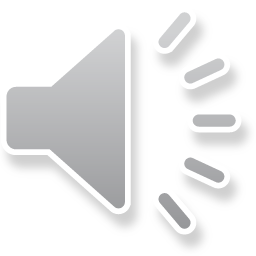 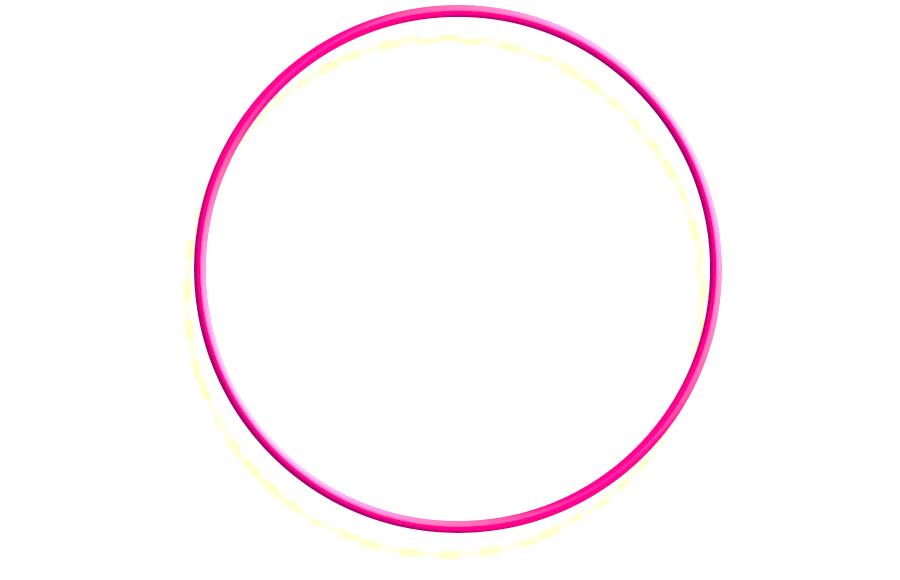 إغلاق المايك وعدم فتحة إلا بسماع أسمي
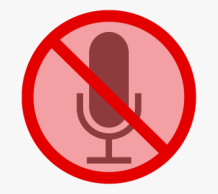 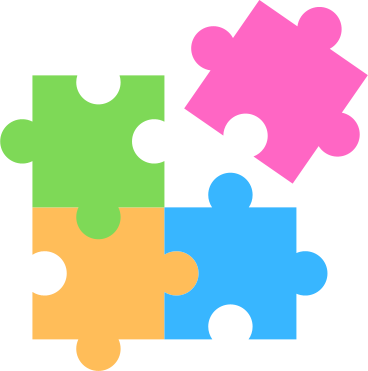 أًدَوِّن مُلاحَظاتي
متعلمينا الأعزاء …من استعد استمد وزاد نوراً وعلما ,استعد , جهز ادواتك ....ا
جلس في مكان مريح ومرتبالرجاء التركيز والاستماع جيداً للشرح
 والحل أول بأول
الفصل السادس: 
الجمع
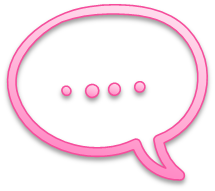 سنتعلم ف
ي هذا الفصل
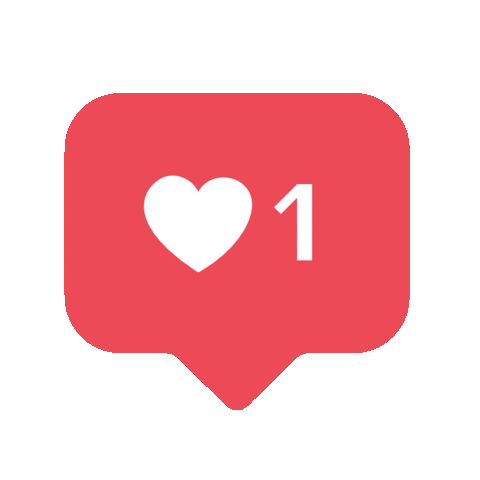 الجمع الرأسي والافقي
الجمع بضم مجموعتين والجمع الى صفر
أستعمل قطع العد لأكون مجموعاً
من 4 الى 12
أستعمل قطع العد لتوضيح قصص وتمثيل الجمع
أُحل مسائل الجمع بالتمثيل
أهداف الفصل السادس
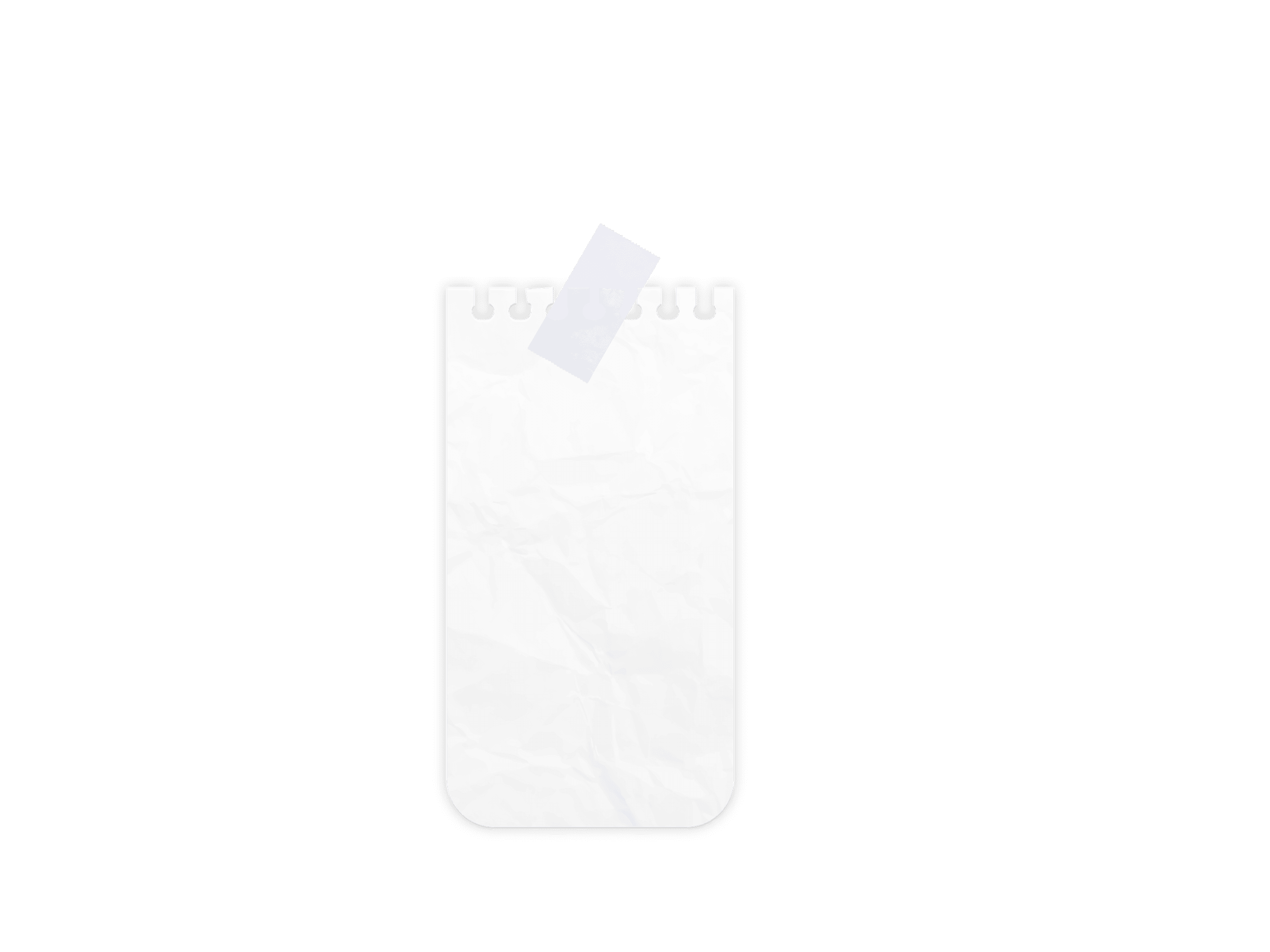 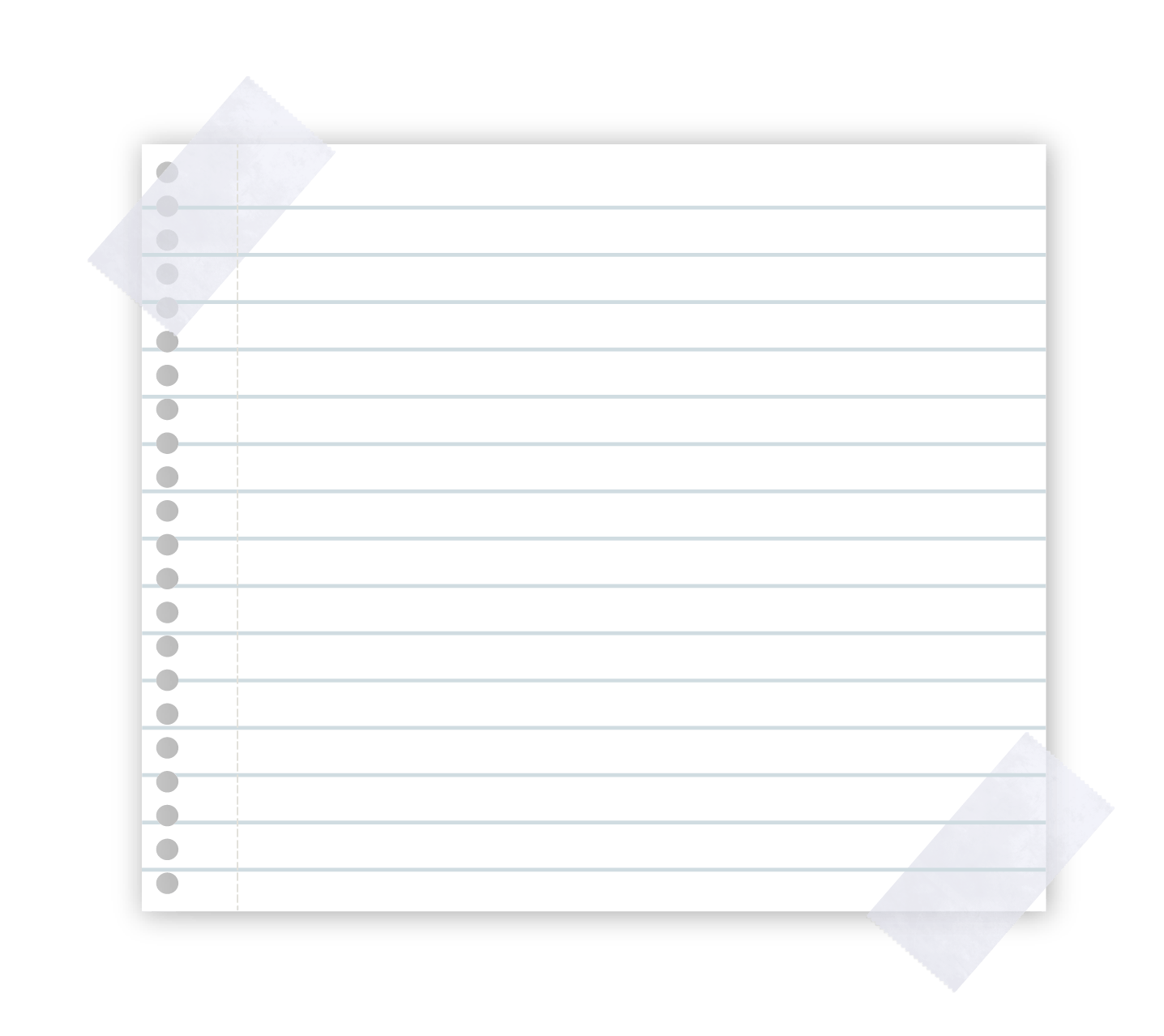 الاحد
22-5-1443هـ
أكتب جمل جمع باستعمال + وَ = وَ
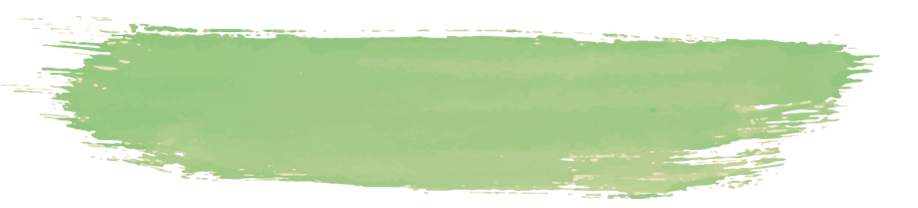 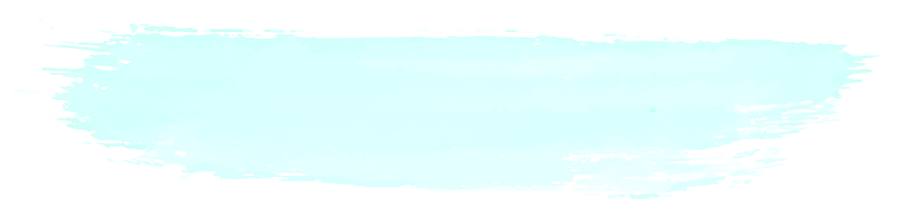 فكرة الدرس
المفردات
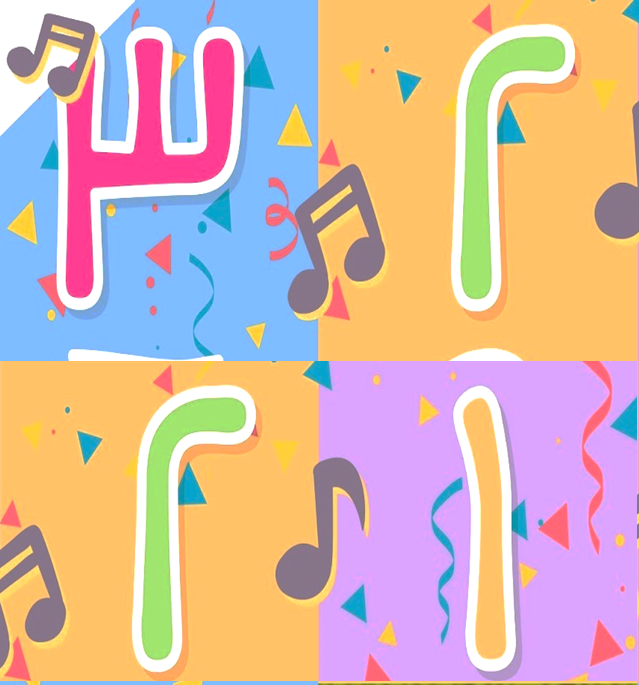 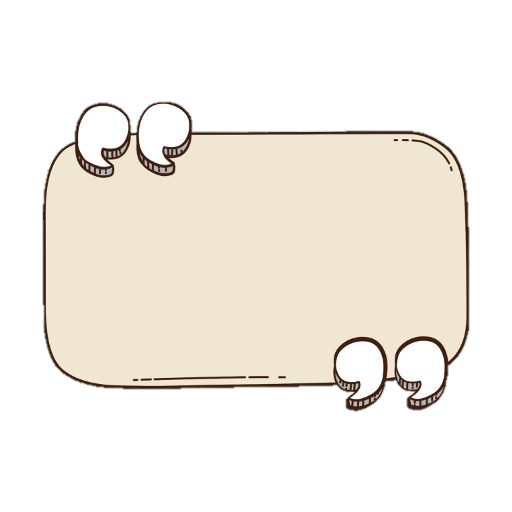 زائد +
يساوي = 
جملة الجمع 
ناتج الجمع
صفحة
118الى 119
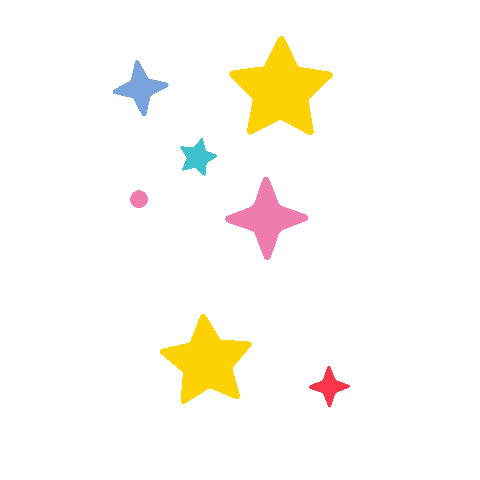 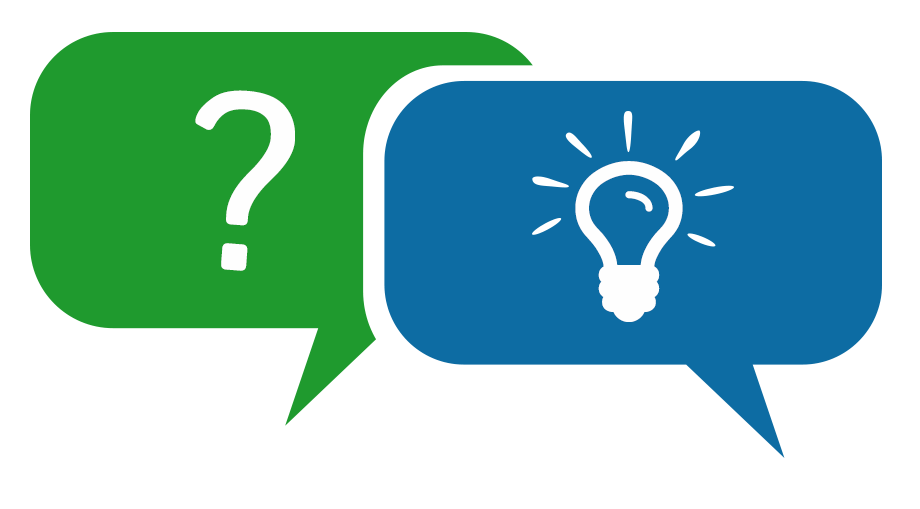 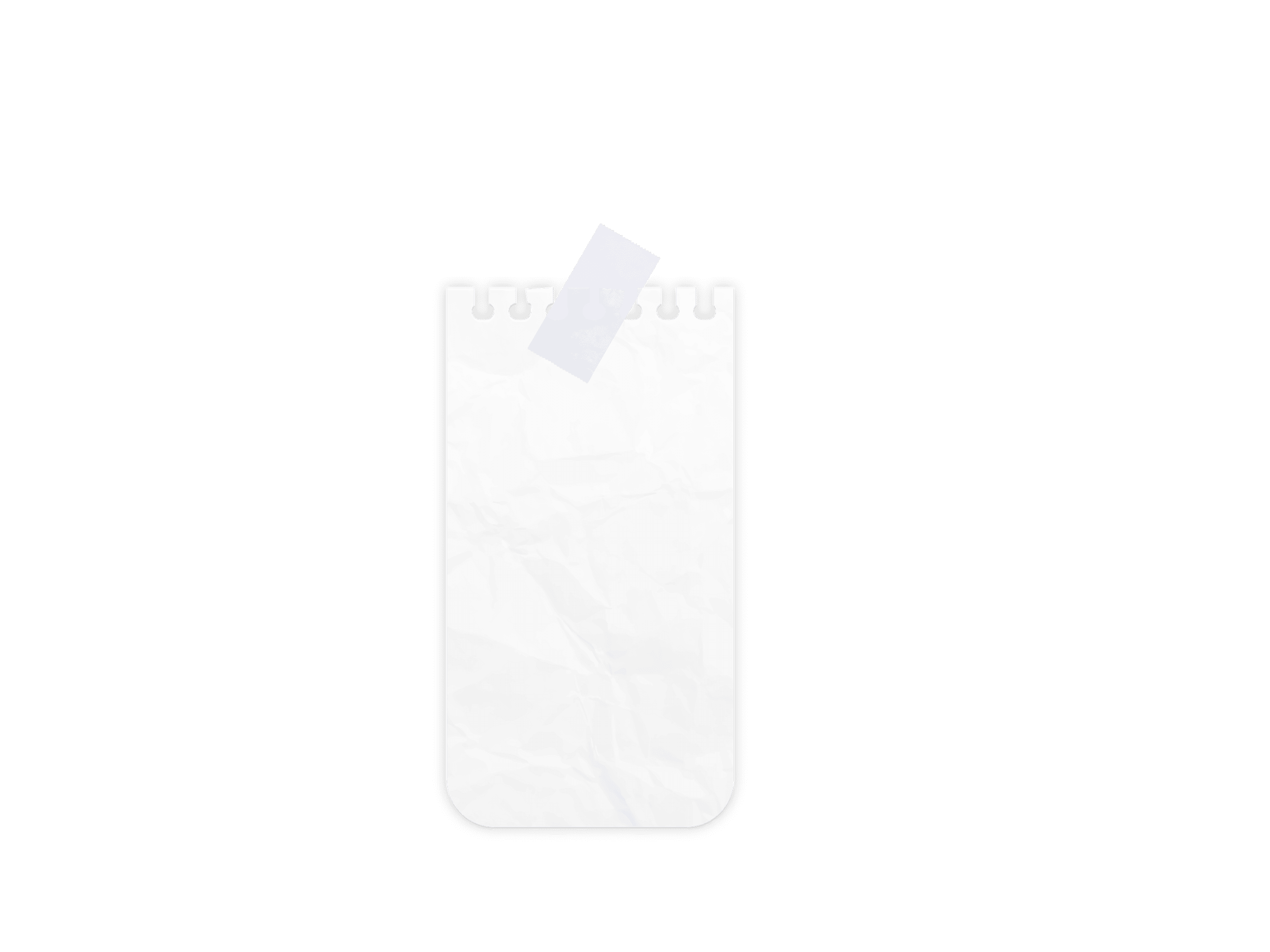 22 - 5
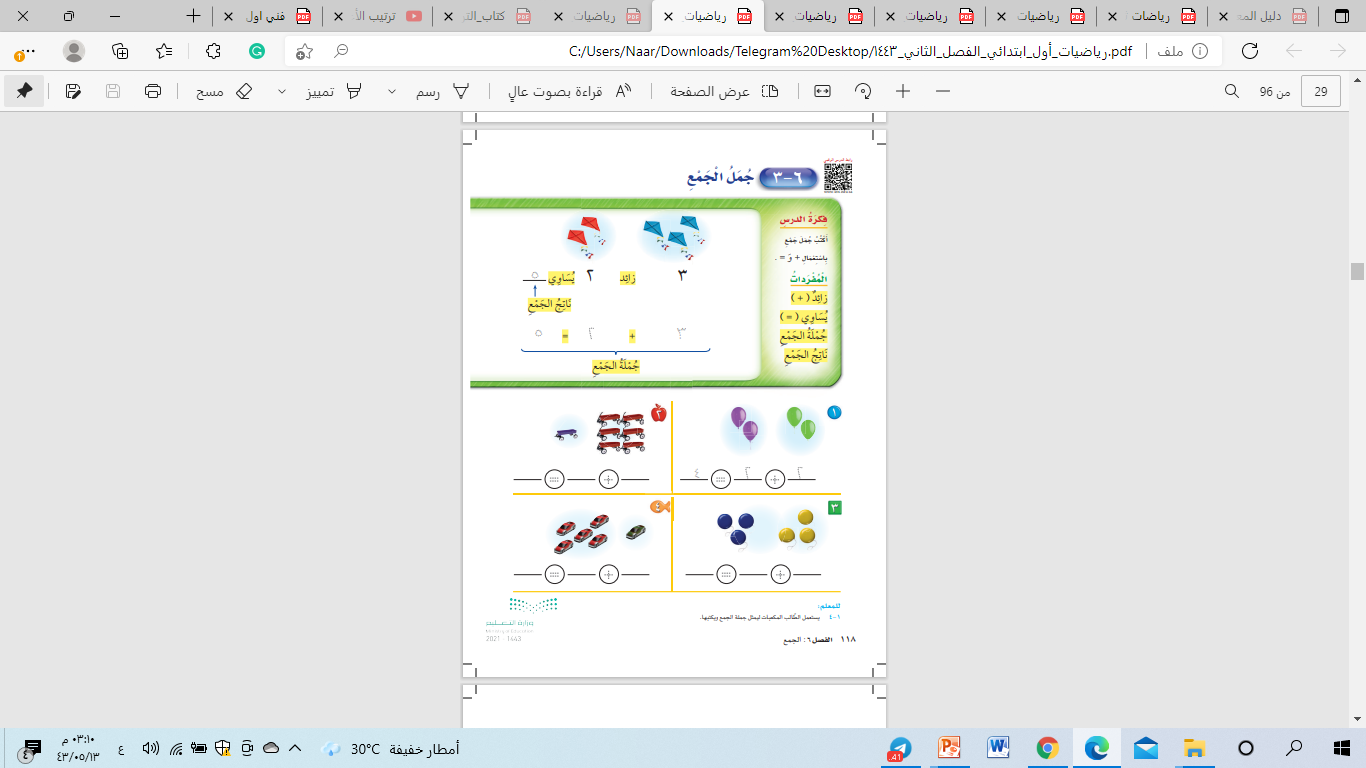 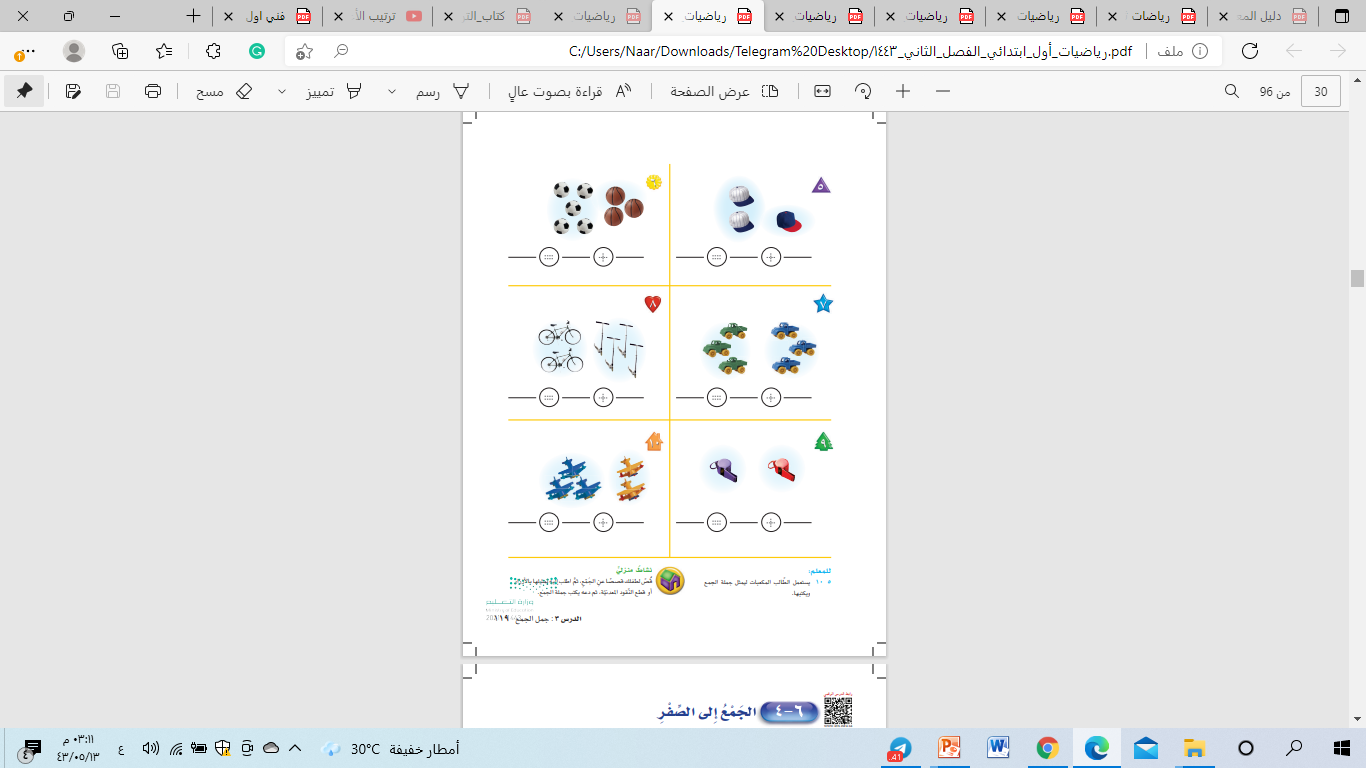 الاحد
22-5-1443هـ
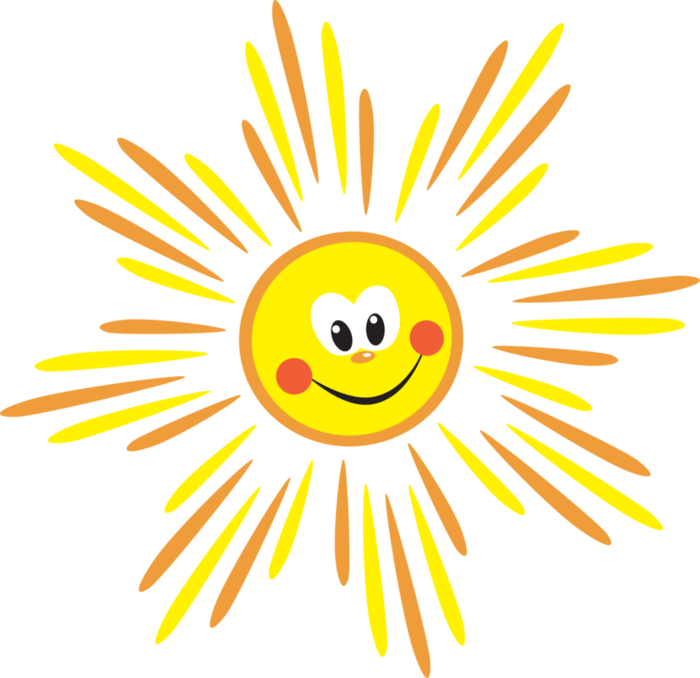 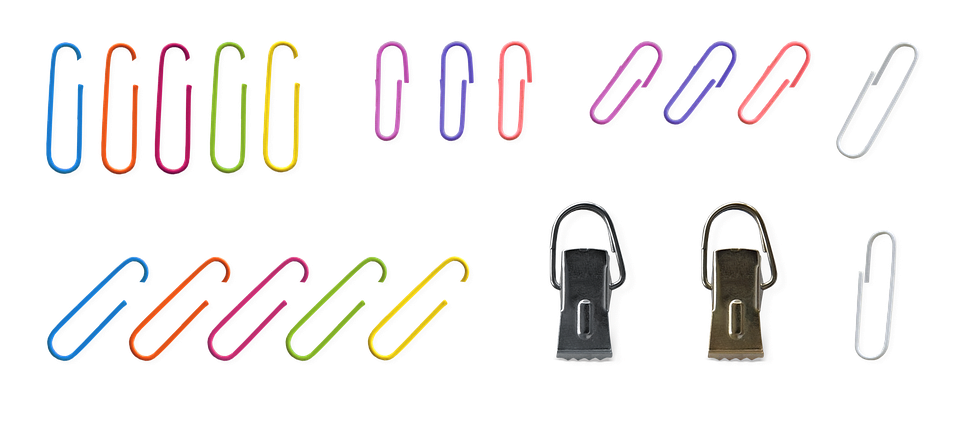 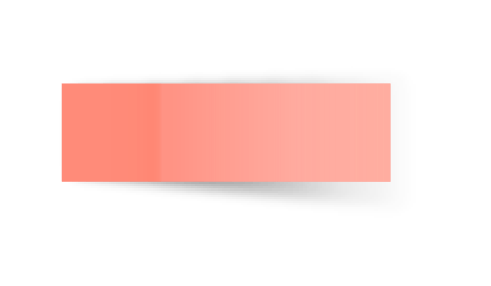 المادة 
الرياضيات
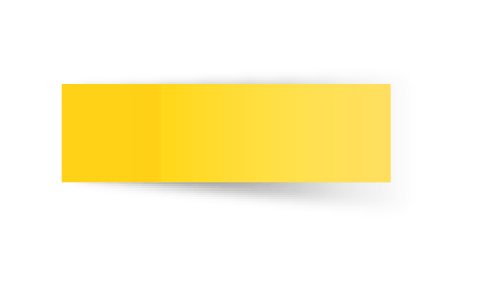 ص 118 +119
تسجيل الحضور
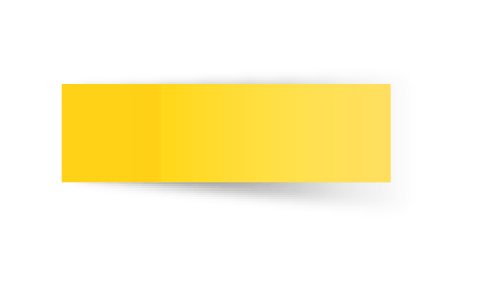 الاحد
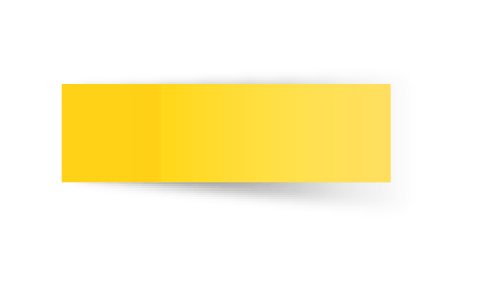 22-5-1443هـ
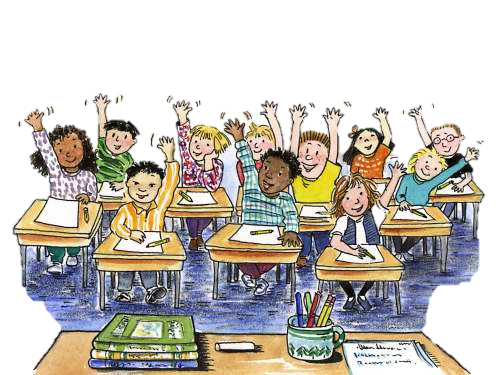 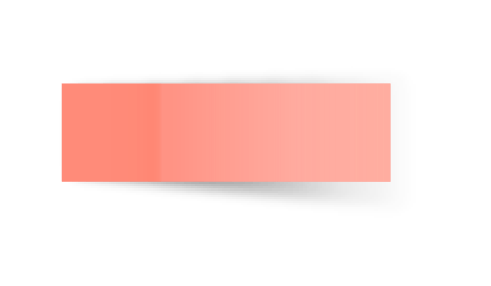 ص 118
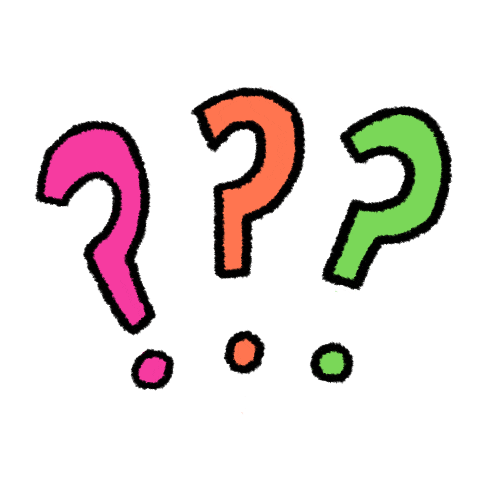 6-  3  جُملُ الجمع
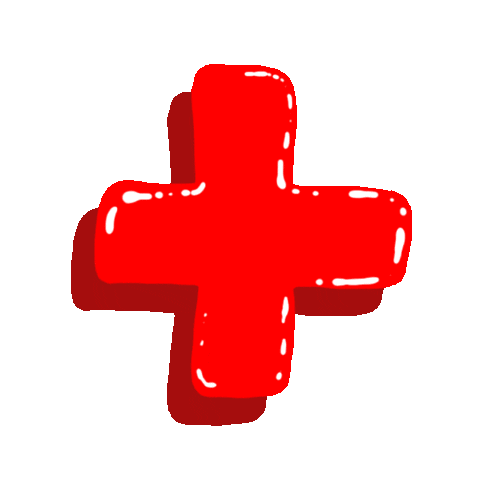 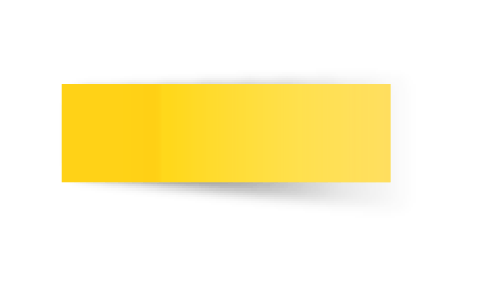 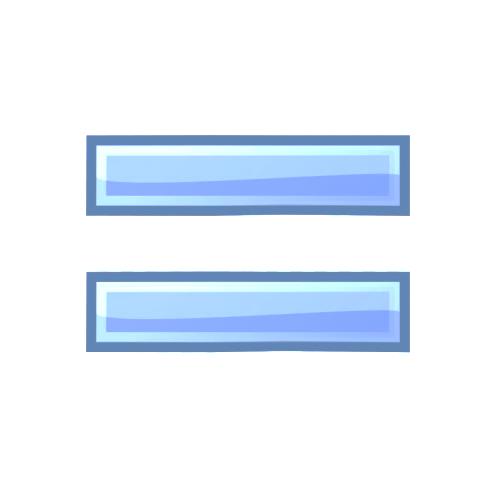 25-5-1443هـ
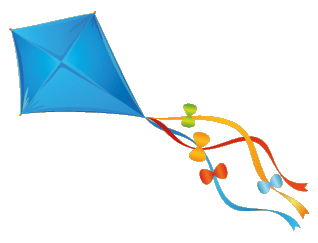 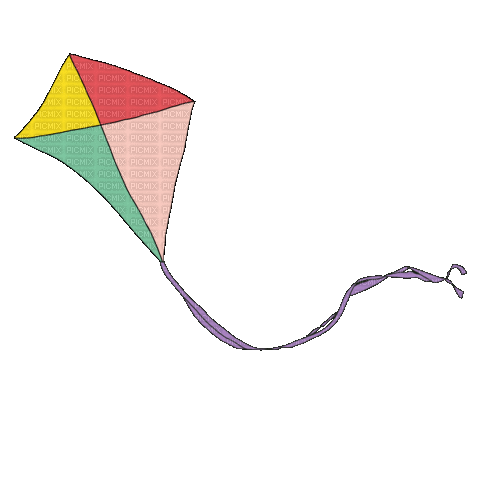 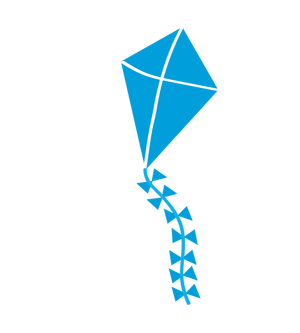 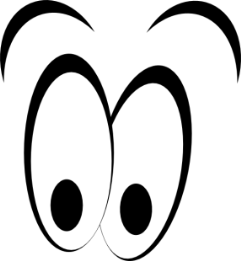 1/ ماعدد الطائرات الورقية الزرقاء ؟
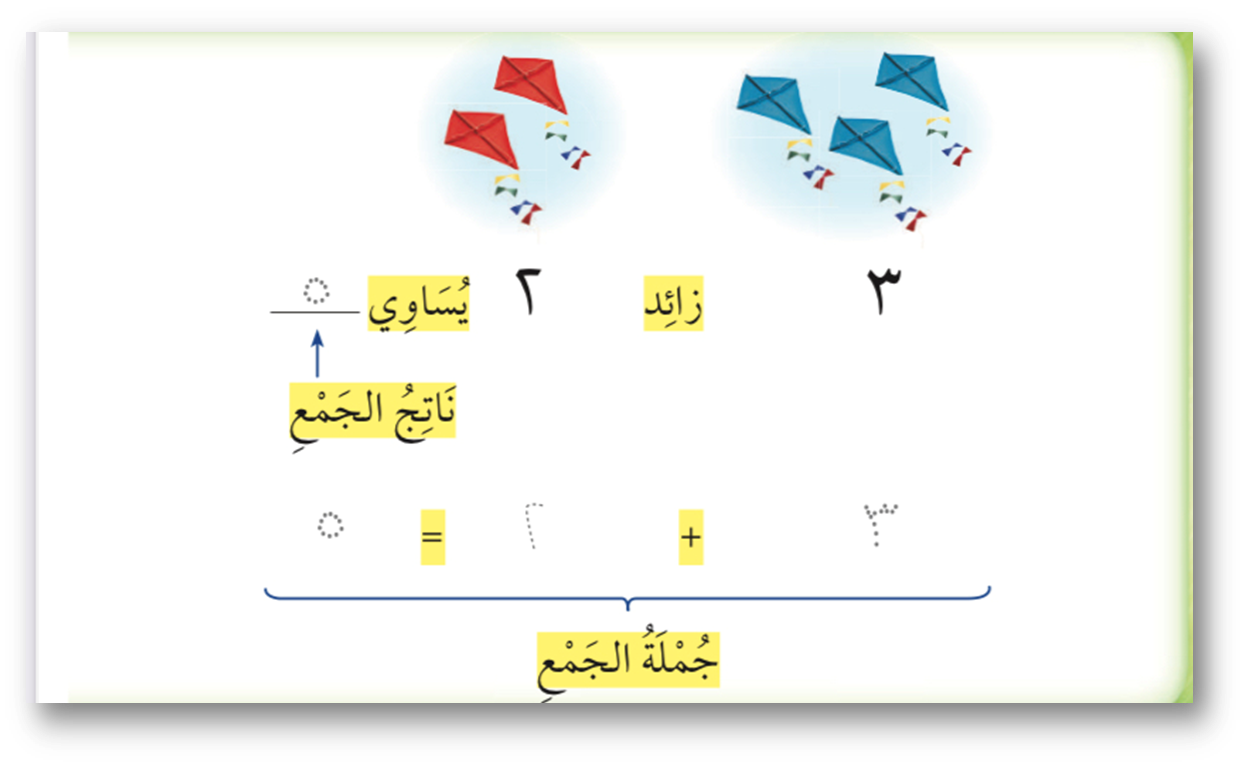 3 طائرات ورقية زرقاء
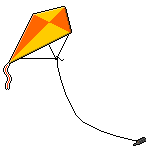 2/ ما عدد الطائرات الورقية الحمراء ؟
٥
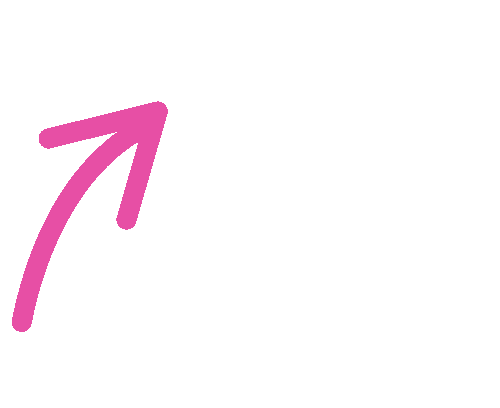 2 طائرة ورقية حمراء
3/ ماهو مجموع مجموع الطائرات الورقية في الصورة؟
٢
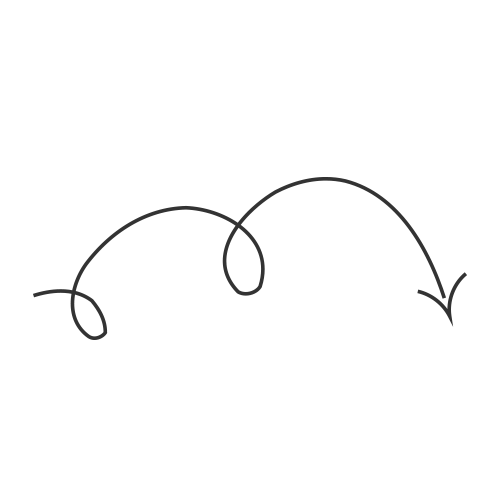 ٣
٥
5 طائرات ورقية
عندما نجمع الطائرات الورقية الزقاء والحمراء فأننا نقول 3 زائد ( + ) 2
وعندما نحصل على المجموع الكلي للطائرات الحمراء والزرقاء فأننا نقول ناتج الجمع  يساوي( =) 5
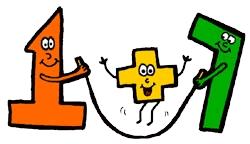 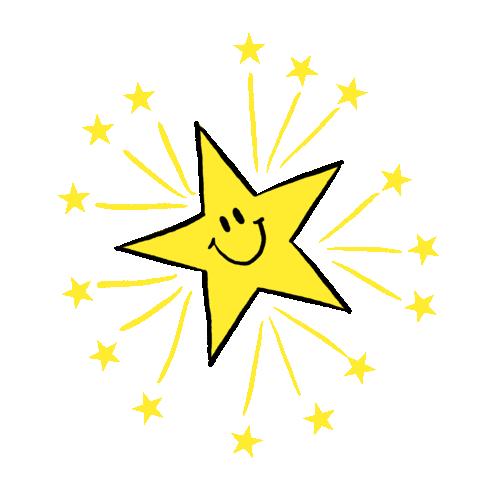 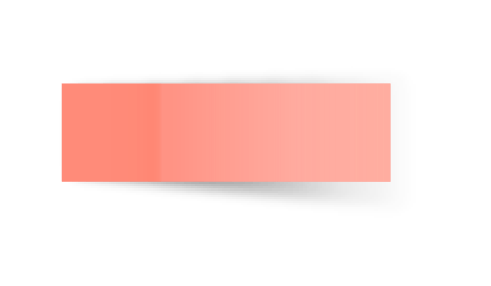 ص 118
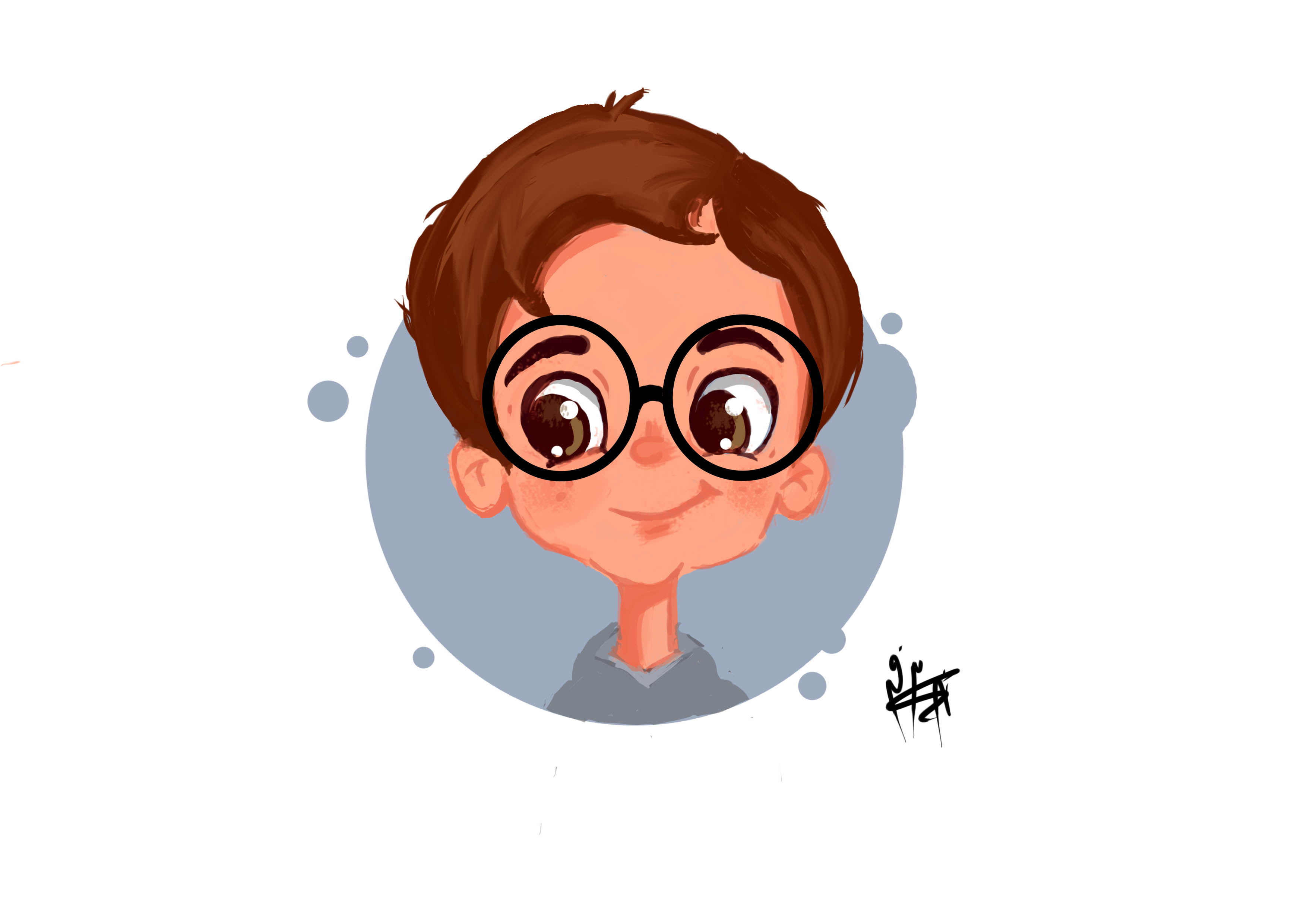 6-  3  جُملُ الجمع
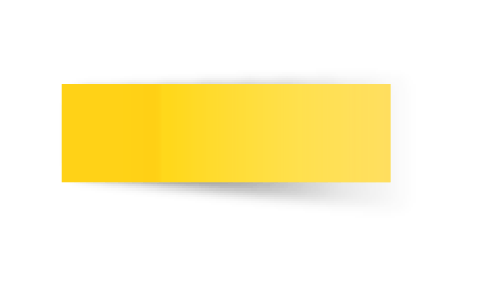 أستعمل قطع العد لتمثل جملة الجمع ثم أكتبها
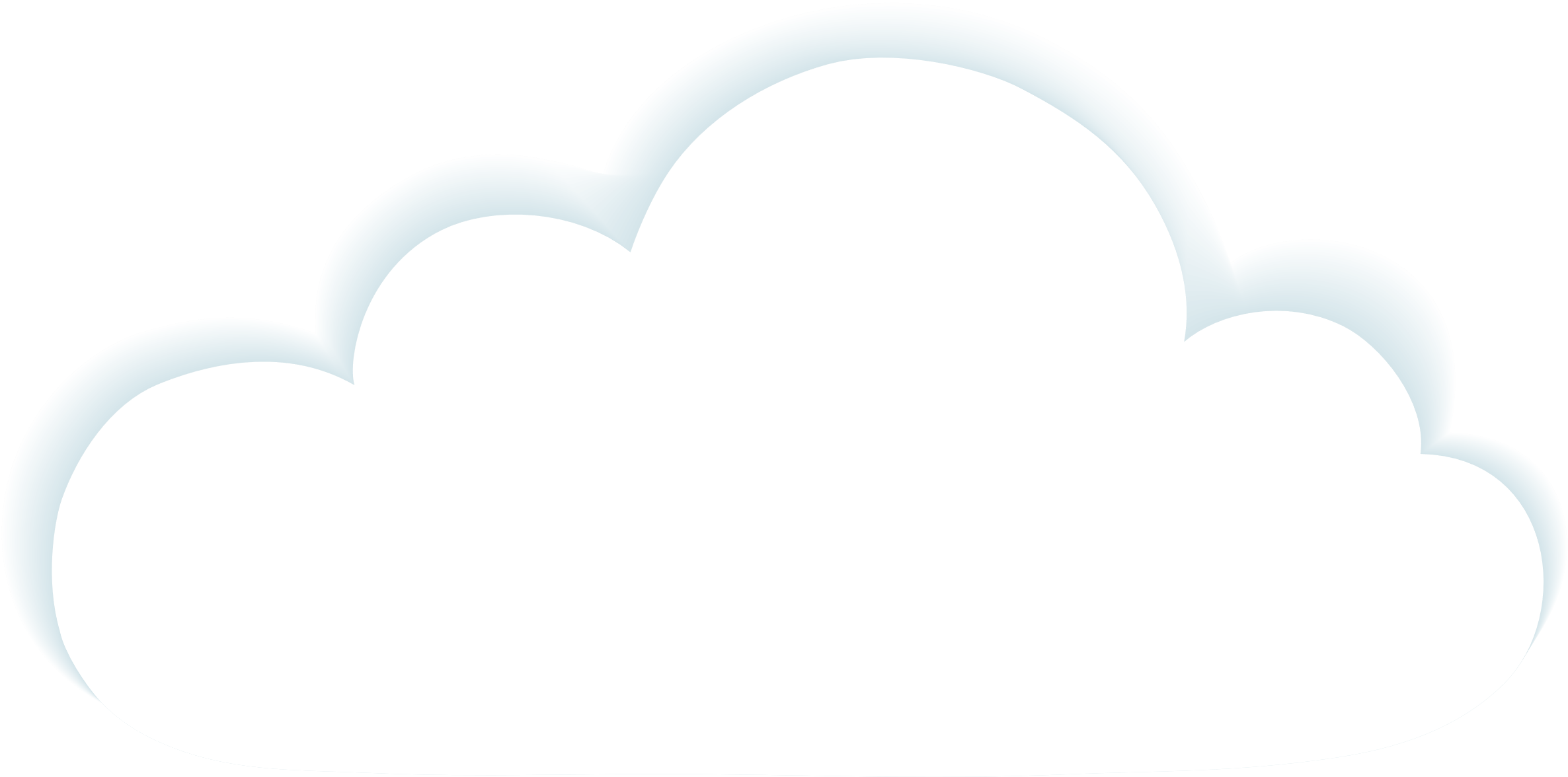 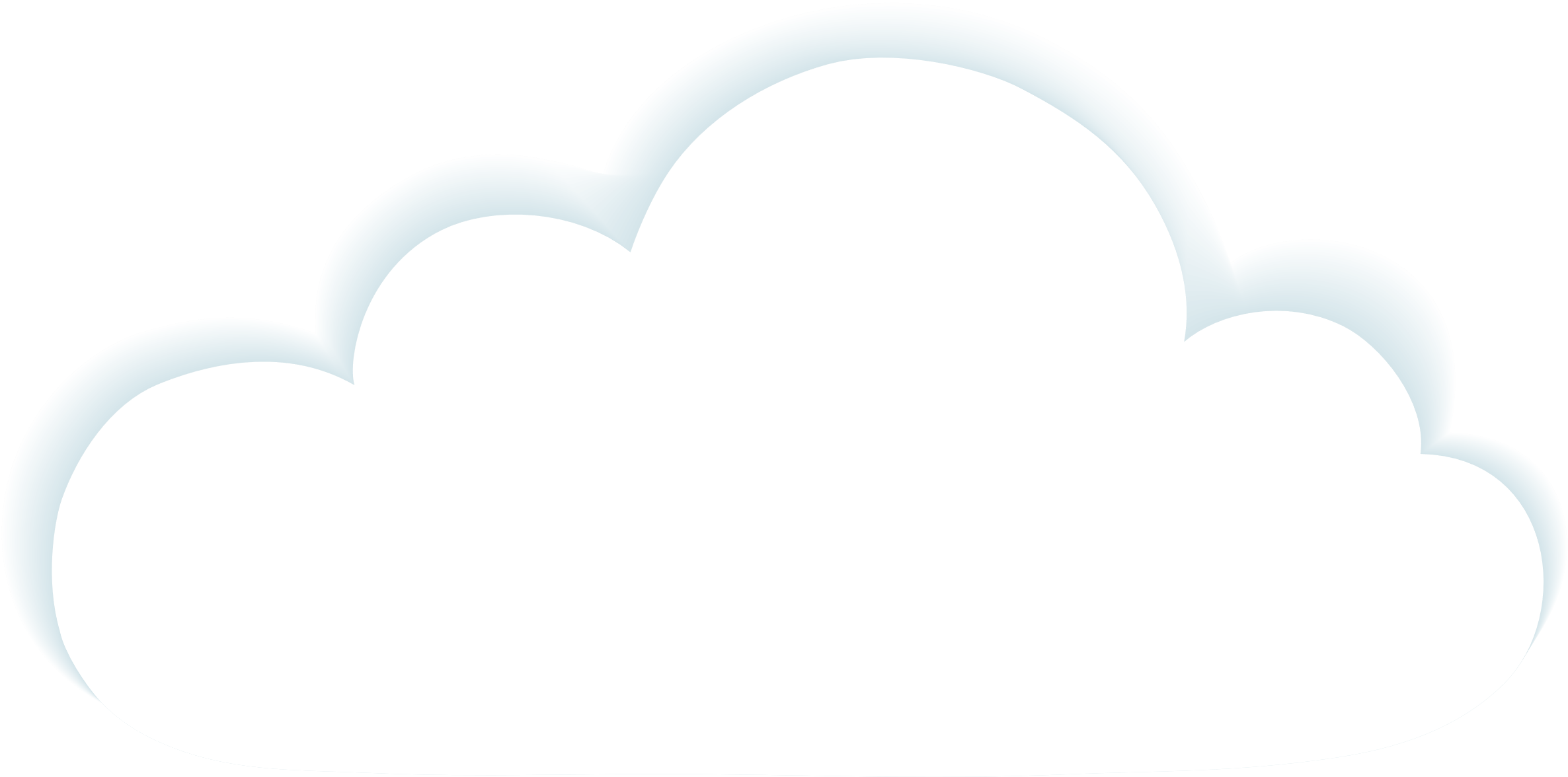 22-5-1443هـ
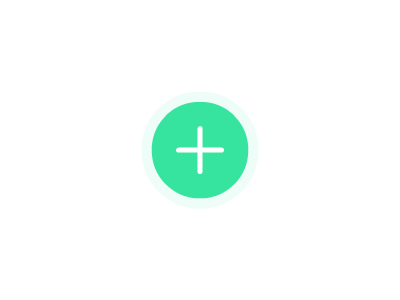 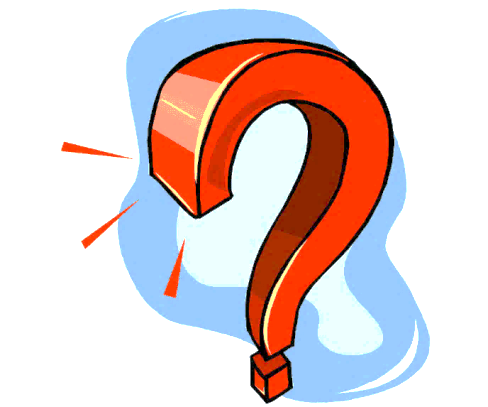 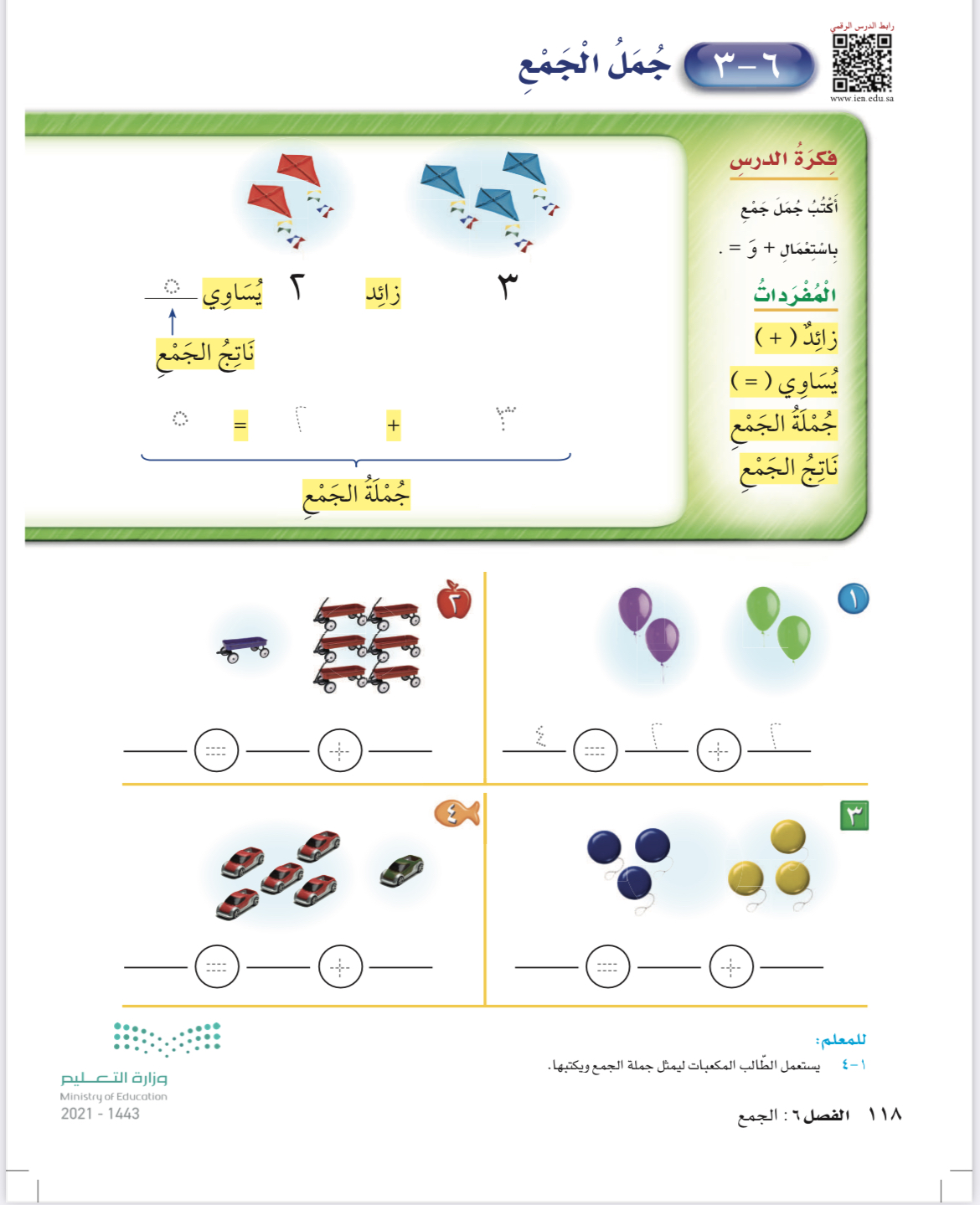 ١
4
٢
2
1
5
٢
1
١
3
6
2
6
4
7
2
1
=
=
+
+
١
1
4
5
4
١
3
3
٢
6
2
5
1
3
6
6
5
3
=
+
+
=
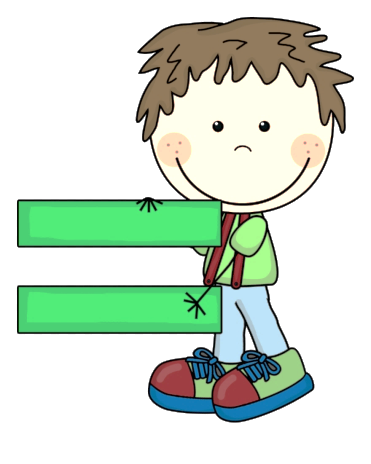 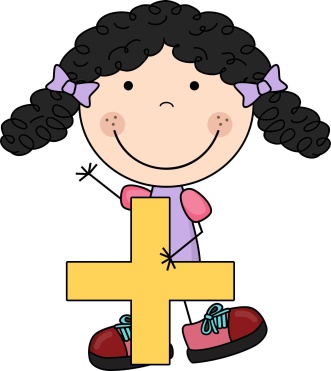 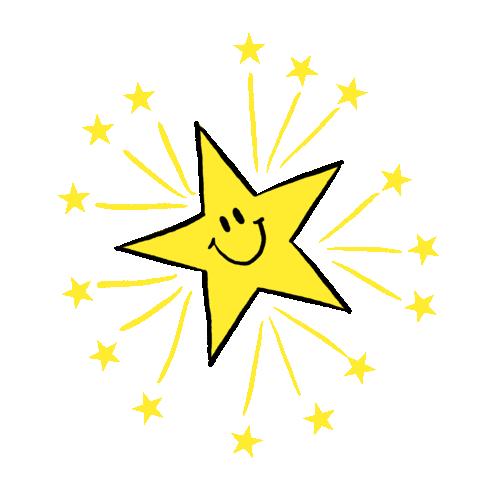 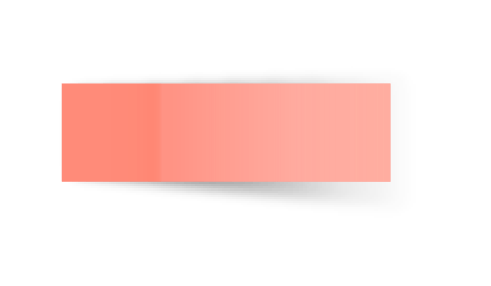 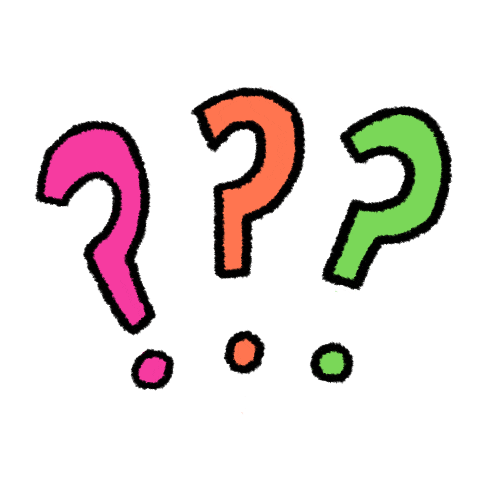 ص 118
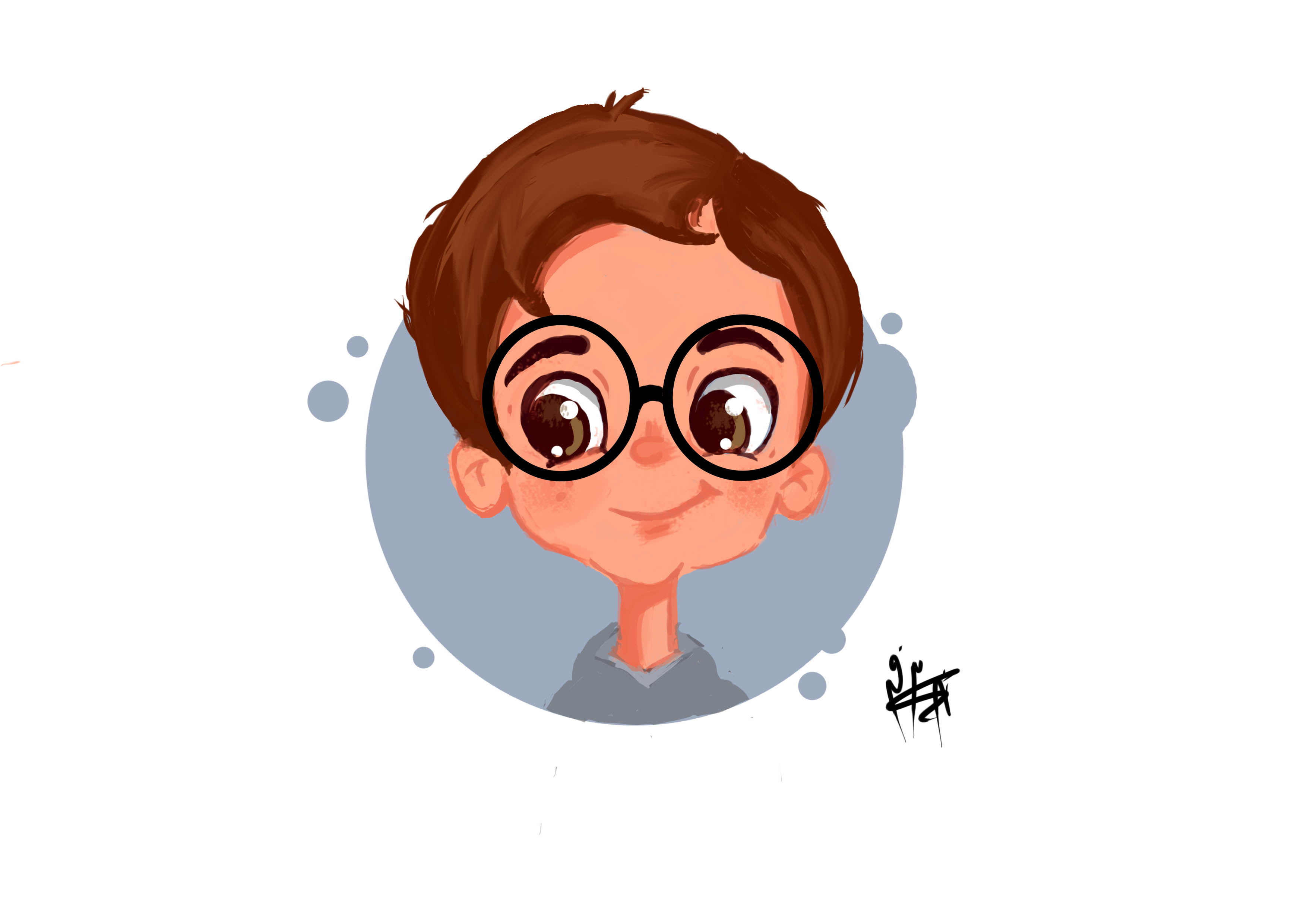 6-  3  جُملُ الجمع
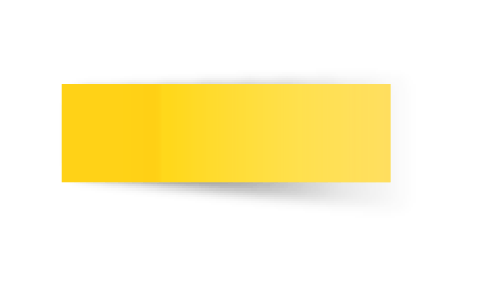 أستعمل قطع العد لتمثل جملة الجمع ثم أكتبها
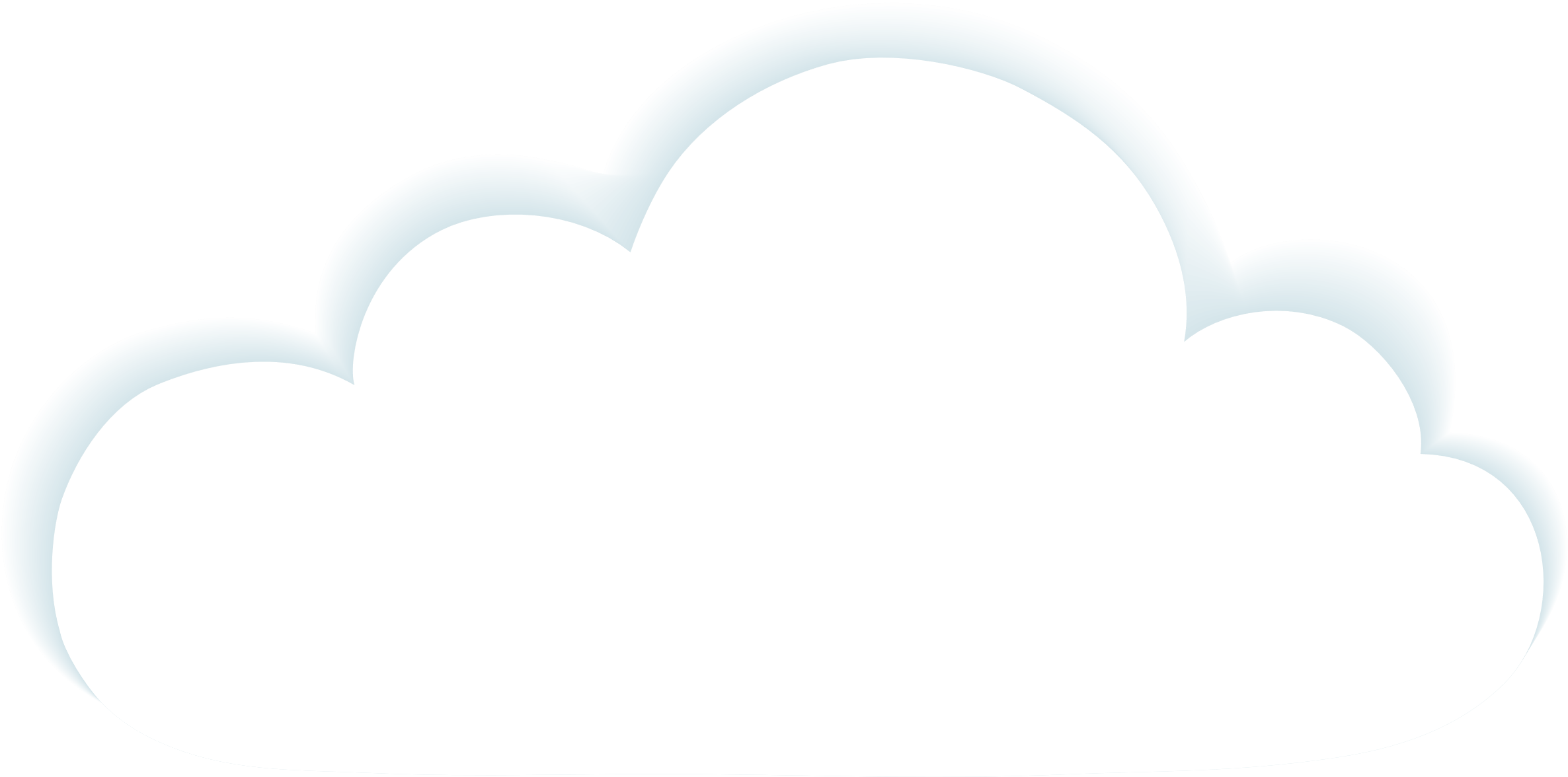 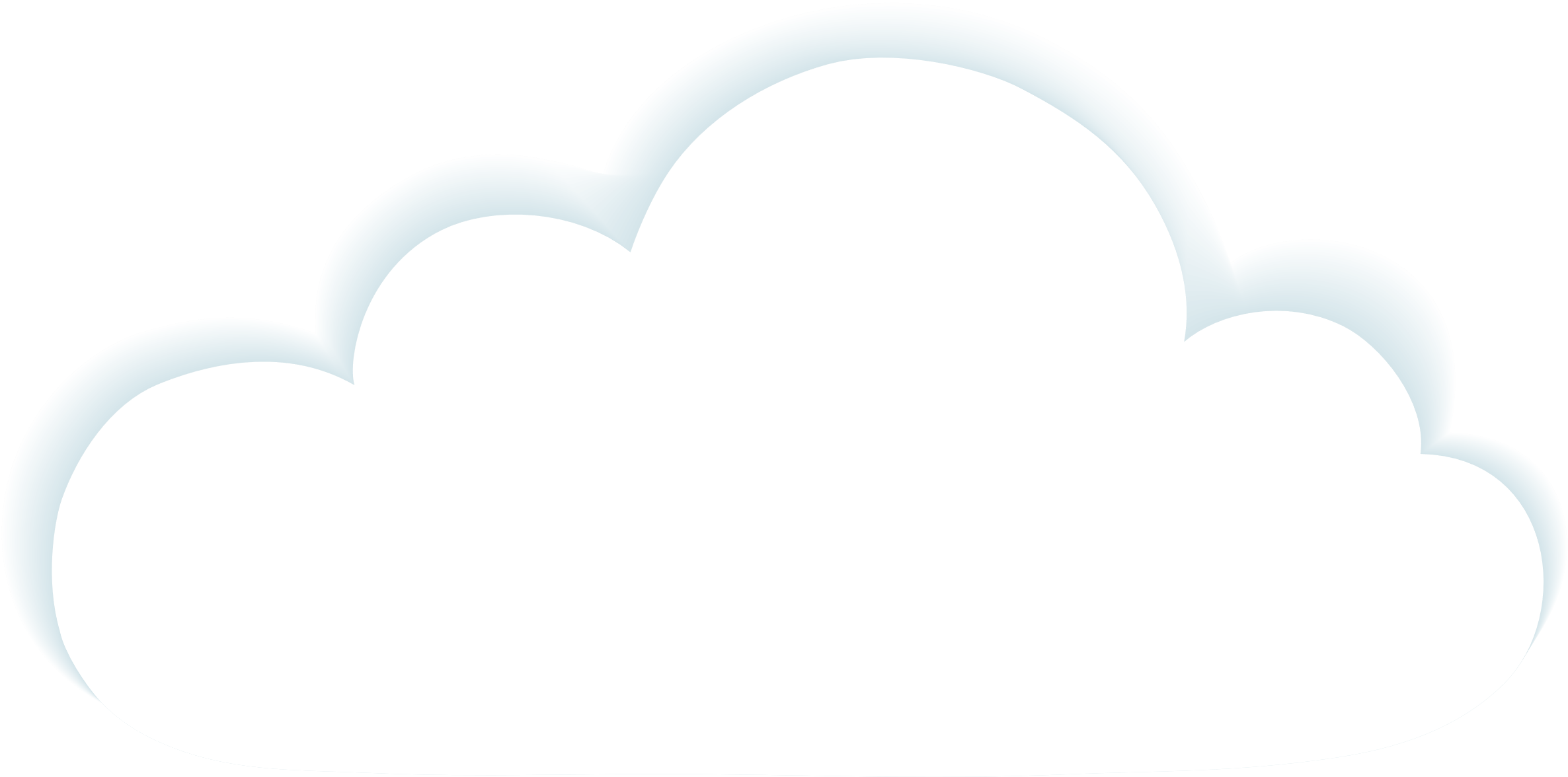 22-5-1443هـ
1
2
2
1
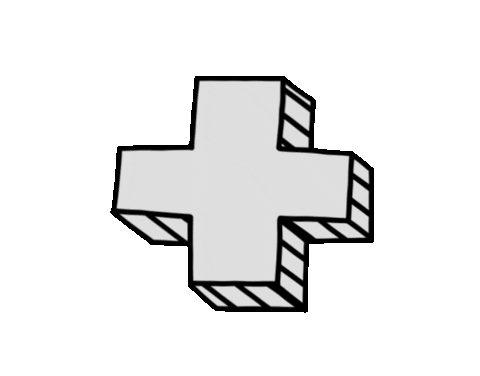 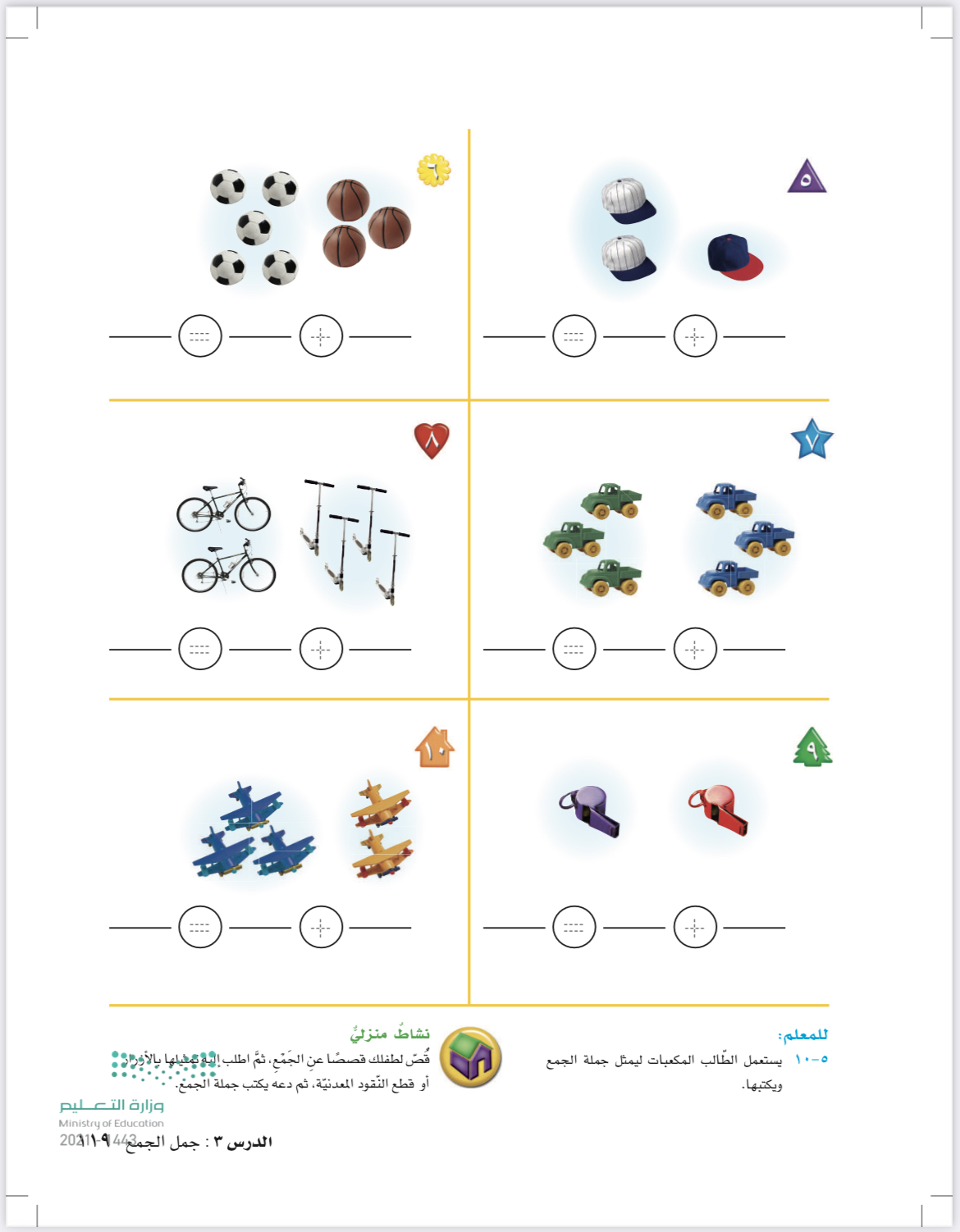 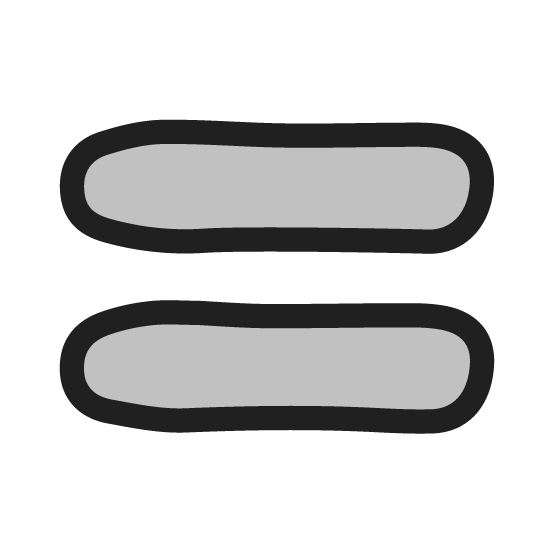 3
1
٢
١
5
4
2
1
8
3
5
3
2
=
=
+
+
1
1
١
٢
4
2
٢
2
3
3
١
3
6
3
6
2
4
=
3
=
+
+
١
١
٢
2
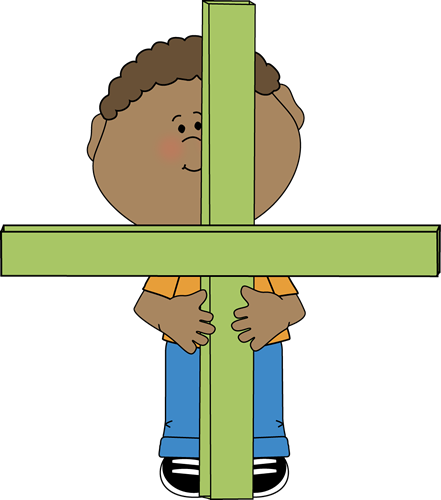 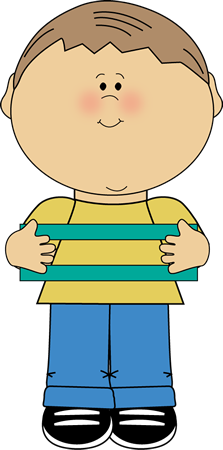 3
1
١
1
5
2
3
2
1
=
+
+
=
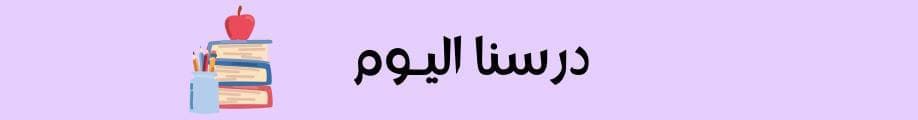 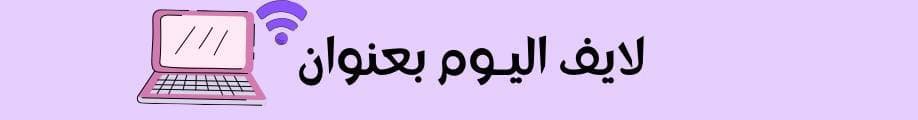 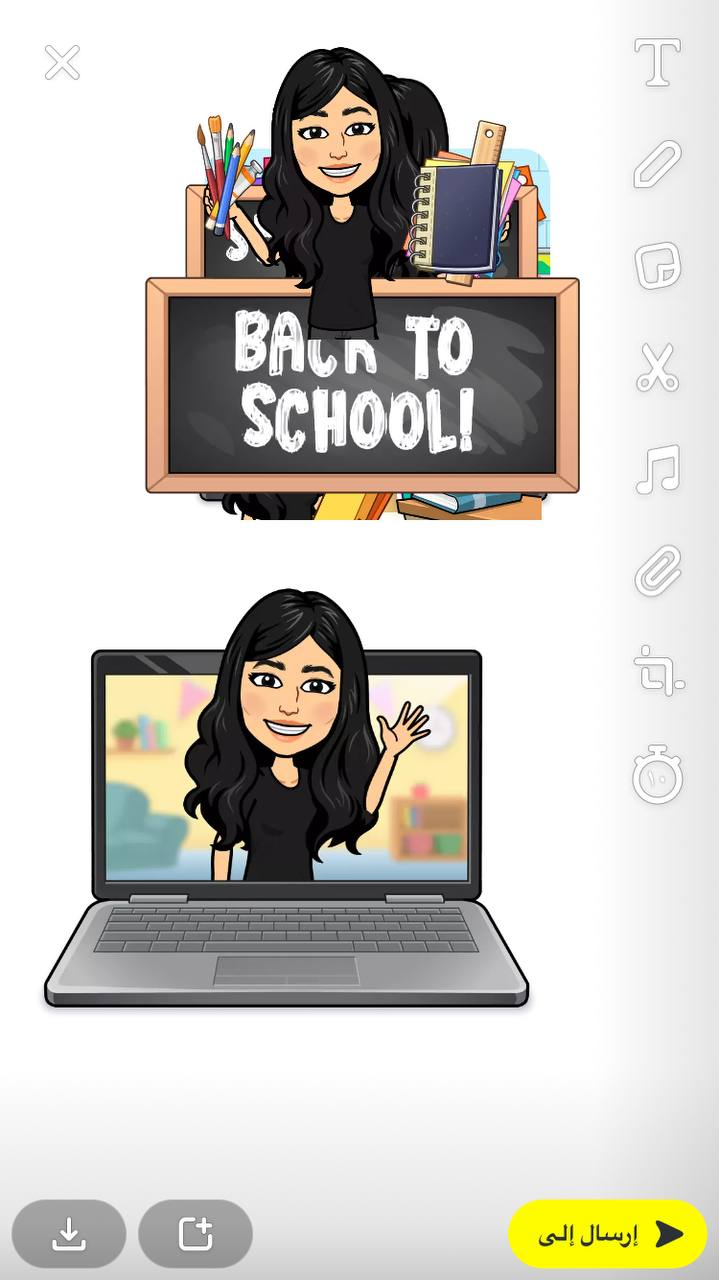 6 -  تمثيل الجمع
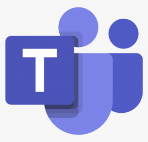 فديو الدرس
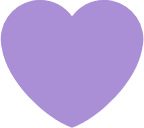 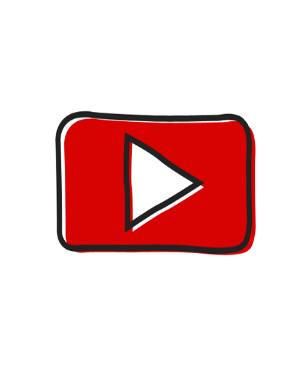 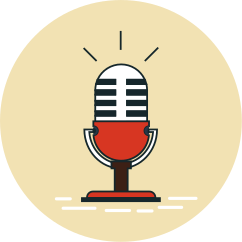 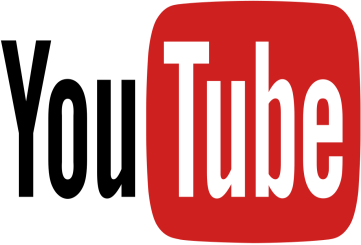 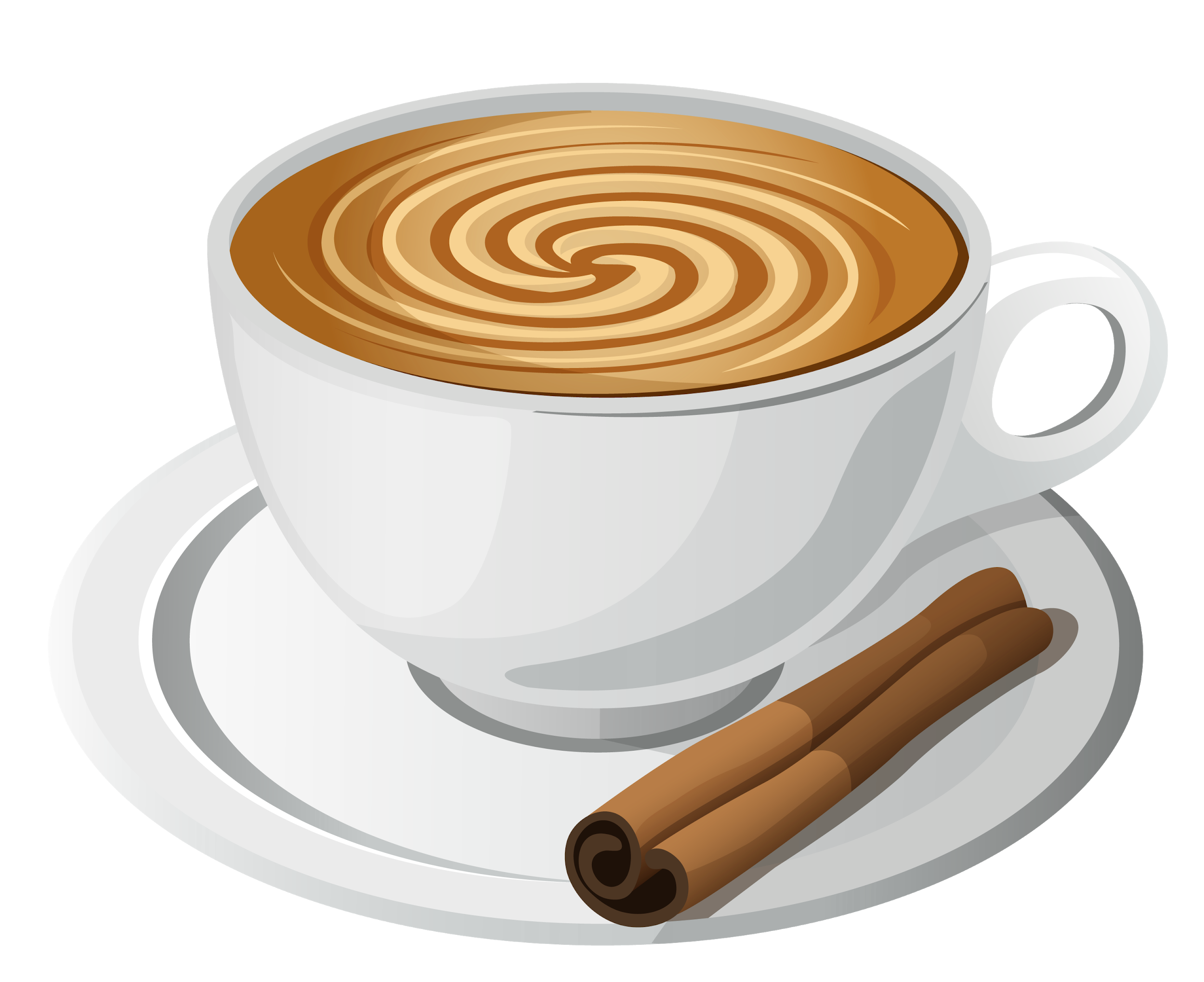 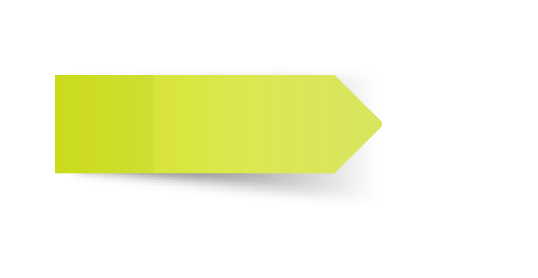 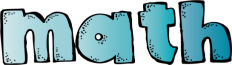 شكر خاص للأستاذ الفاضل
@Hassan_Alqarnee
https://www.youtube.com/playlist?list=PLyoodbH_5mVIlRVJAJof8blvnTy0aF9Rr
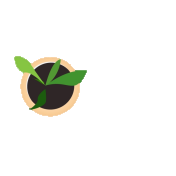 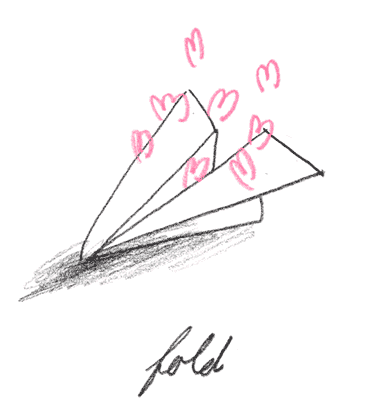 تحدث مع عائلتك
ماذا تعلمنا في درس اليوم ؟
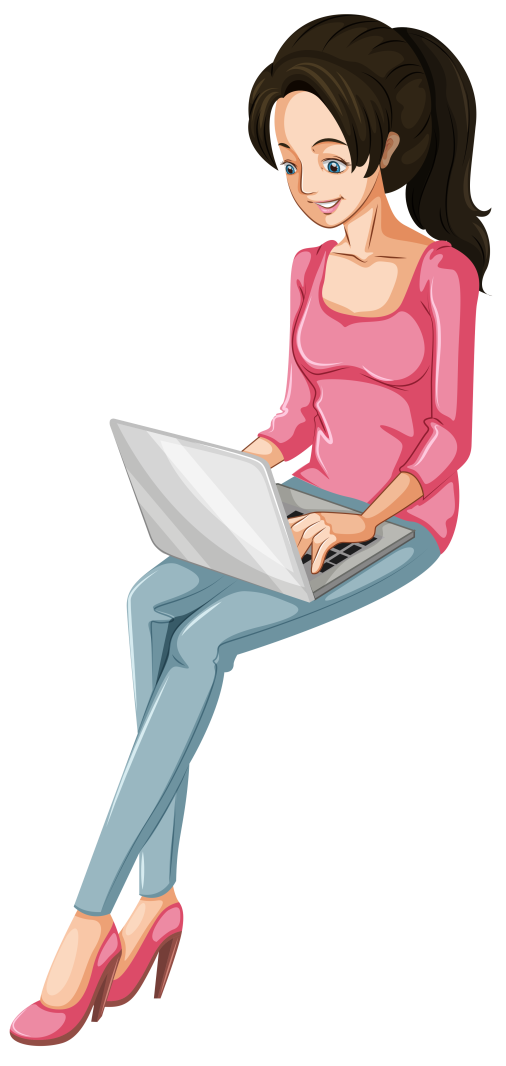 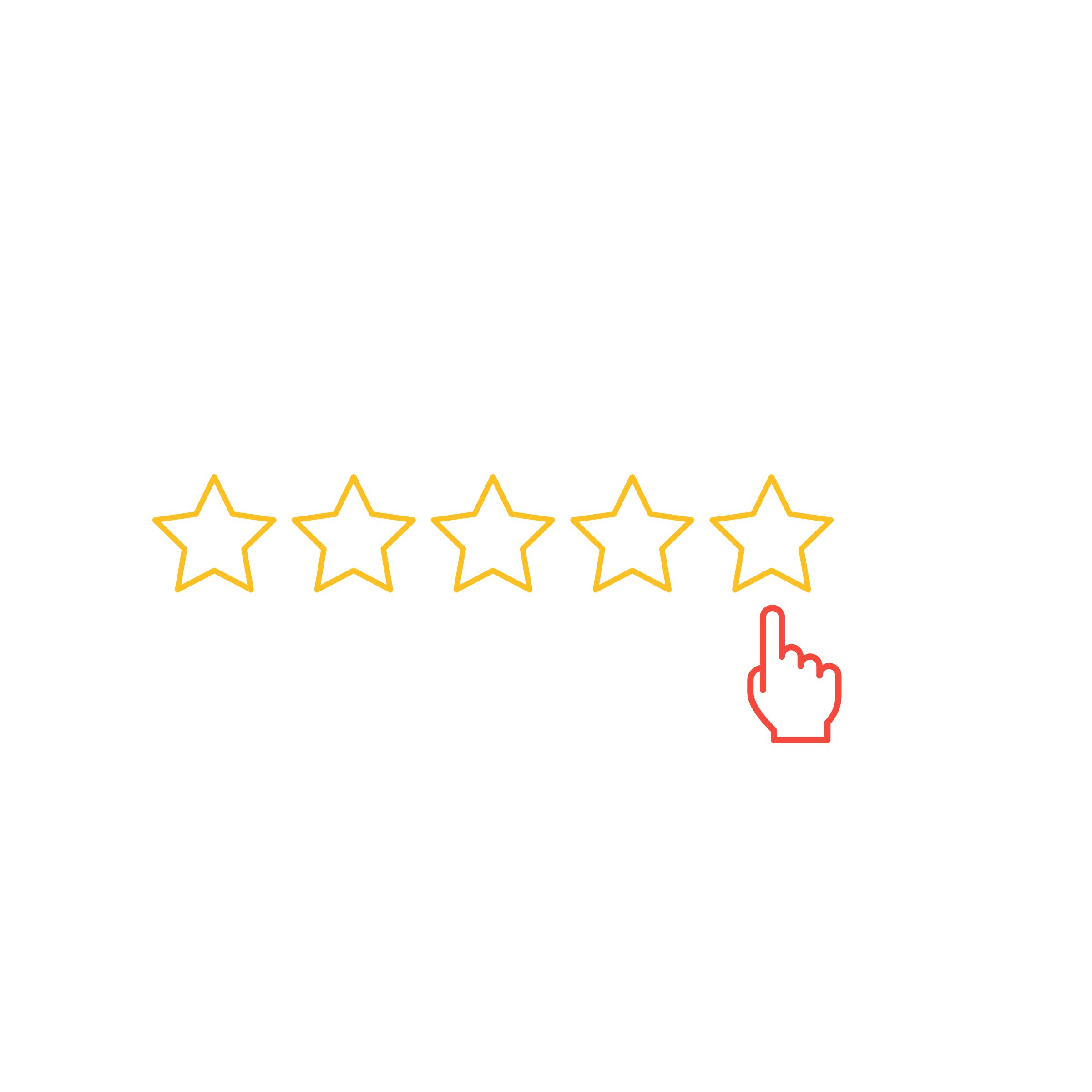 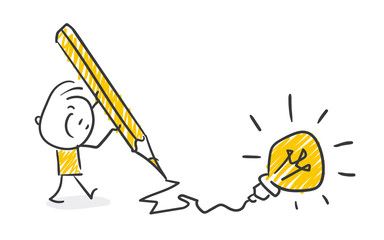 هل اعجبك درس اليوم ؟
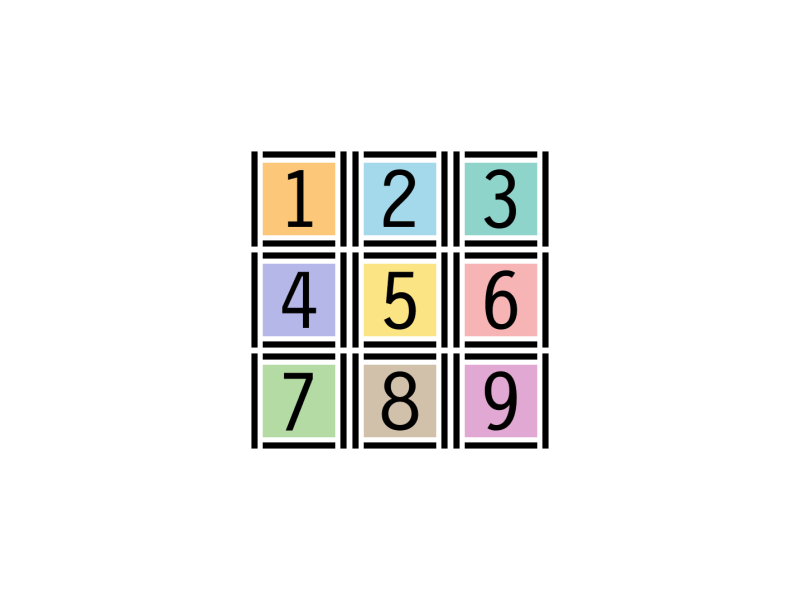 الواجب
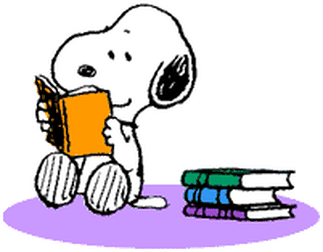 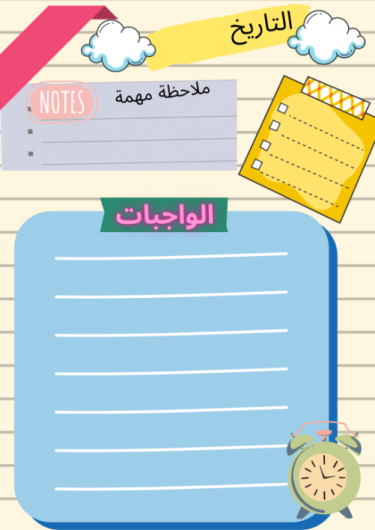 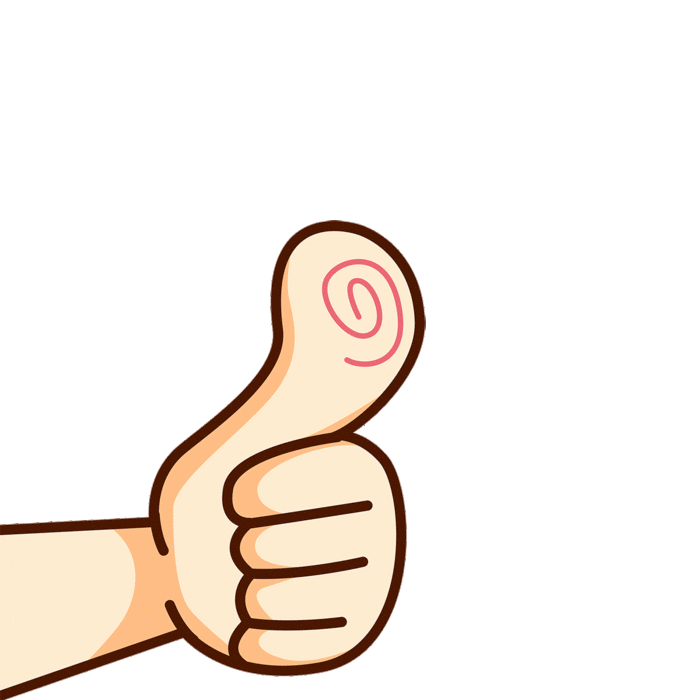 حل الواجب في منصة
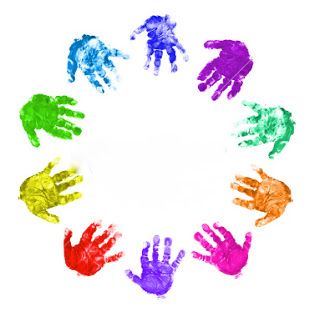 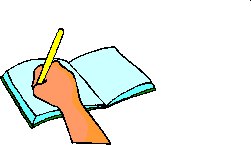 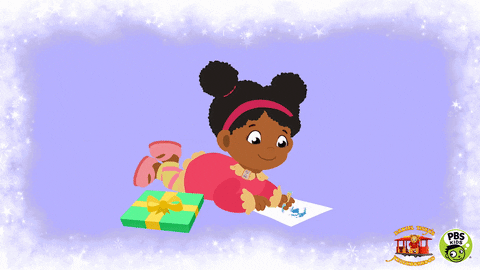 ... صفي العجيب  انتم  رائعون...
إلى الْلِقاء أَتَمنى لَكم يَوْمَاً ممتع…..
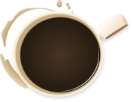 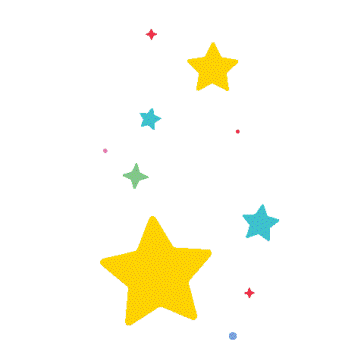 انتهت حصتنا      دمتم بحفظ 
الرحمن ورعايته
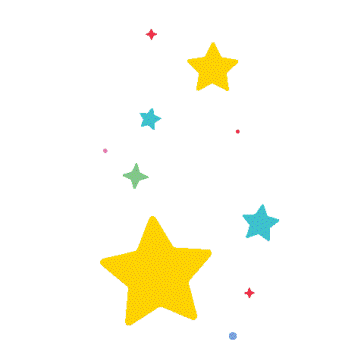 ندعو الله دائماً
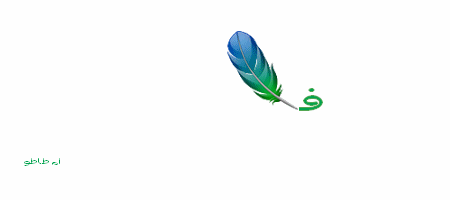 ننجز العمل بإتقان
نستمتع باقي اليوم
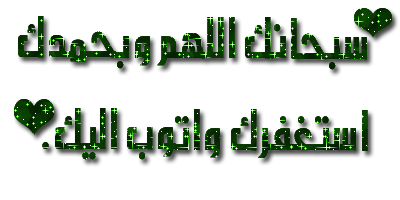 ندعو الله دائماً
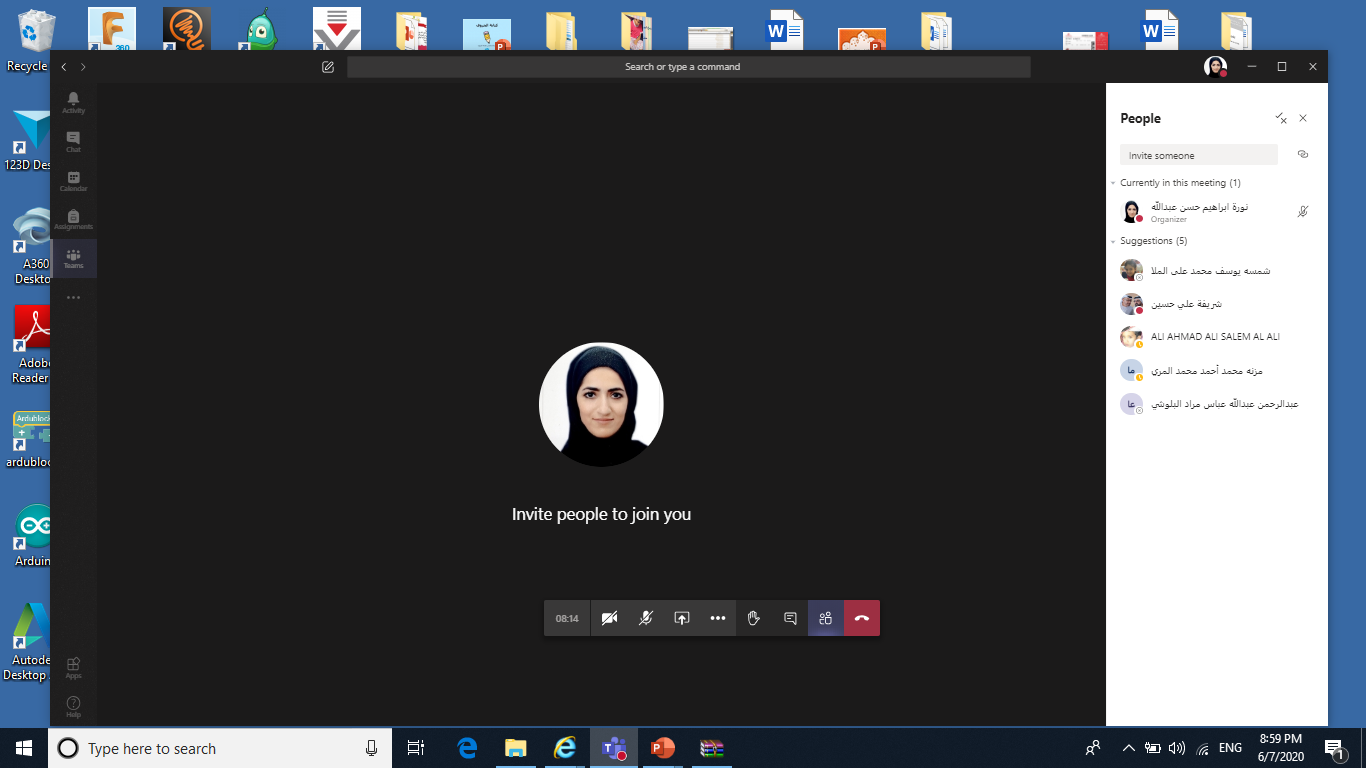 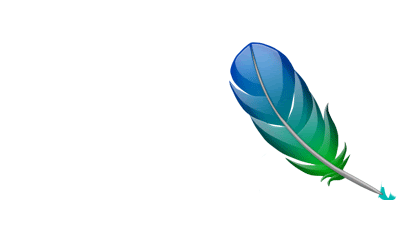 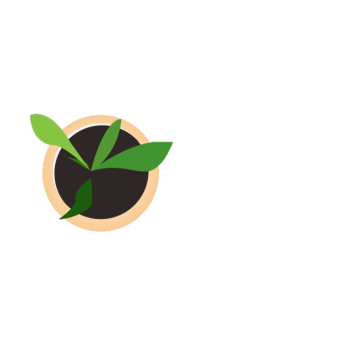 لا تنسـوا الضغط على علامة السماعة الحمراء للخروج
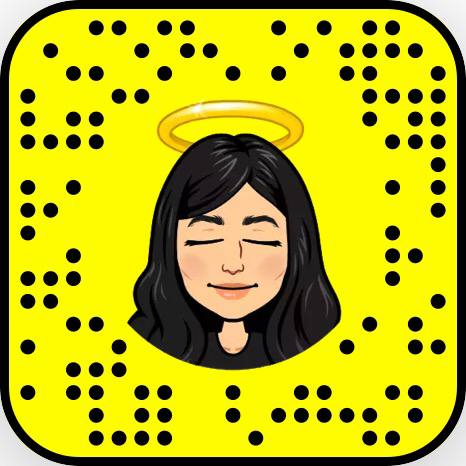 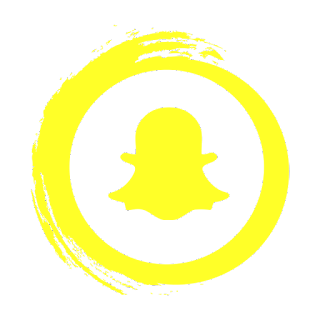 Jcliiio